CEPC Plasma Injector R & D
2020-02-14
CEPC DAY
W. Lu & D.Z. Li
OUTLINES
Timetable and Current Status

Plasma acceleration (Sim. & Exp.)

e- gun, Linac and e+ damping ring
Timetable of CEPC plasma injector study
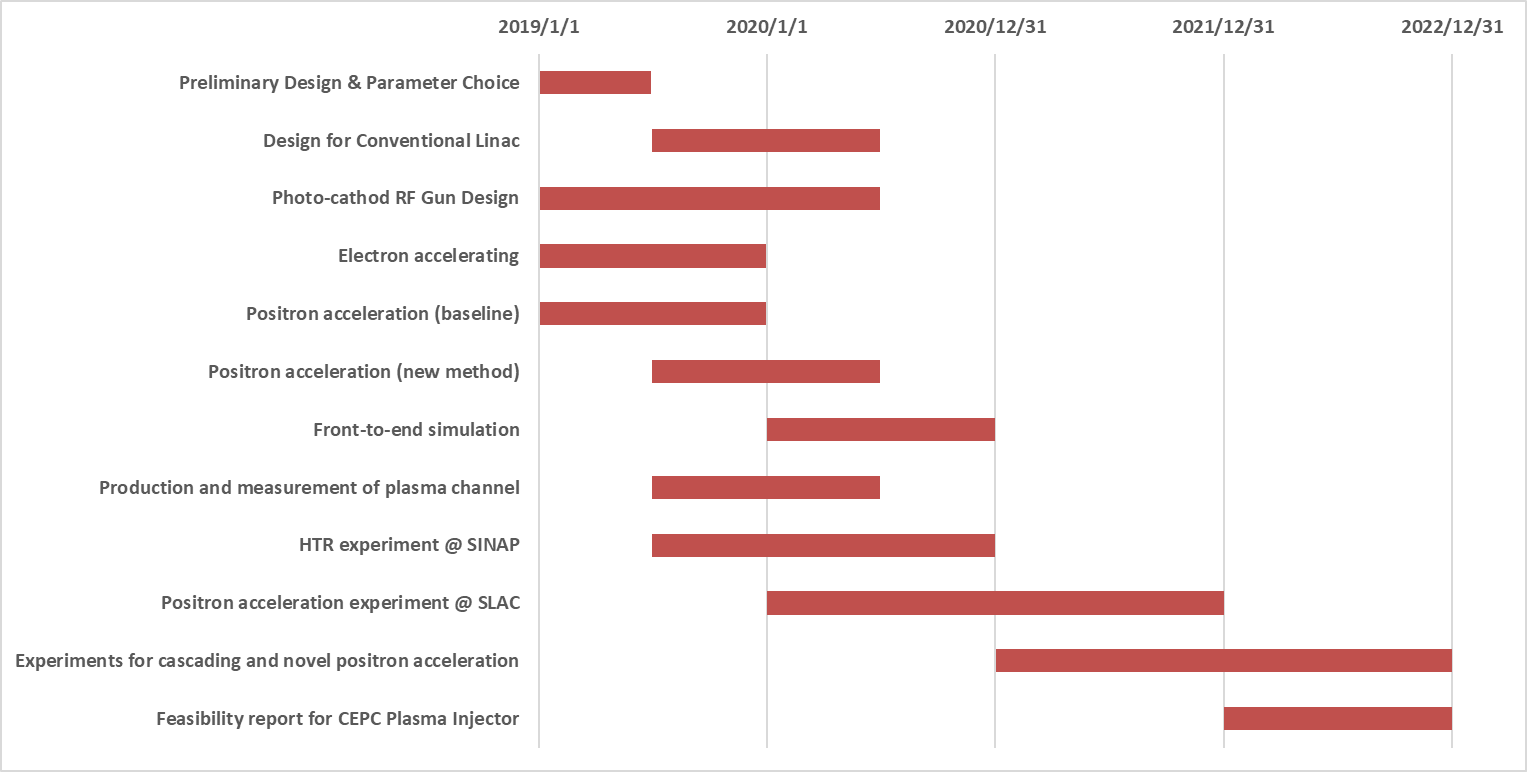 Key Physics and Technology:
Electron Acceleration
High transformer Ratio, High efficiency, Stability

Positron Acceleration
Stable acceleration (different schemes), energy spread control, efficiency enhancement……

Conventional Accelerator design and optimization
Photon-guns, Linac, Positron generation and damping ring ……

Beam manipulations: 
Dechirper, external injection, staging and cascading ……
Current Status: V1.0V2.0
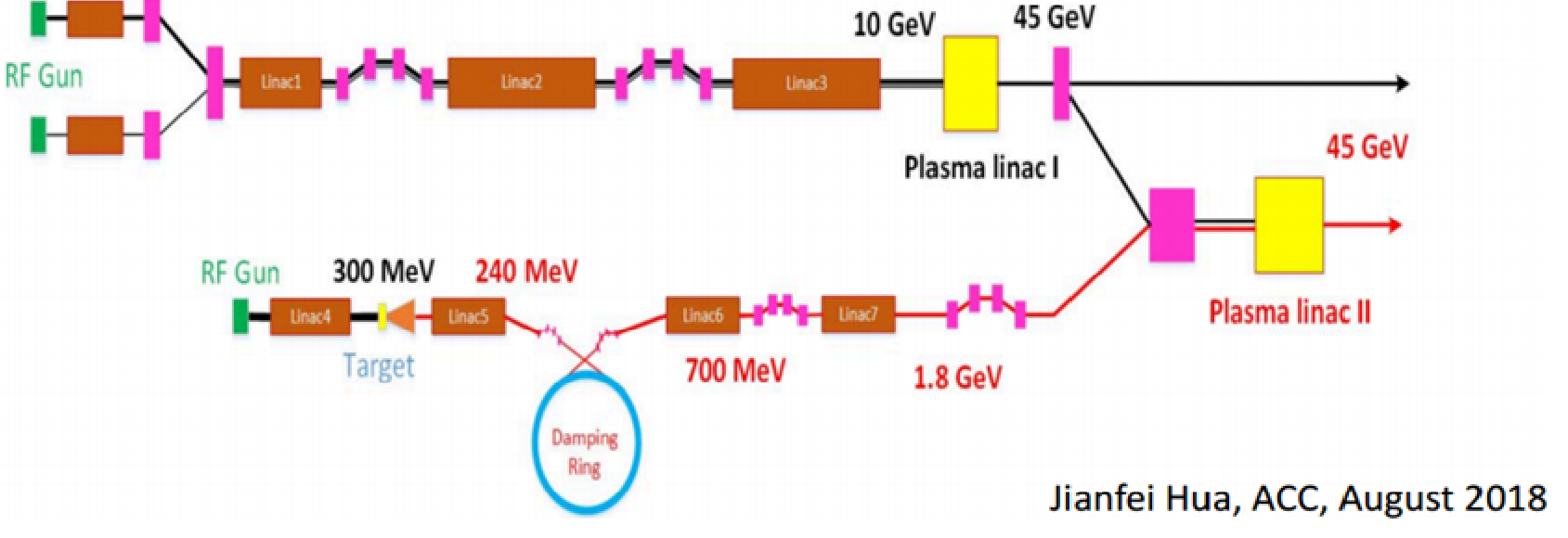 2nC
CEPC Plasma Injector V1.0
Jianfei Hua, AAC, August 2018
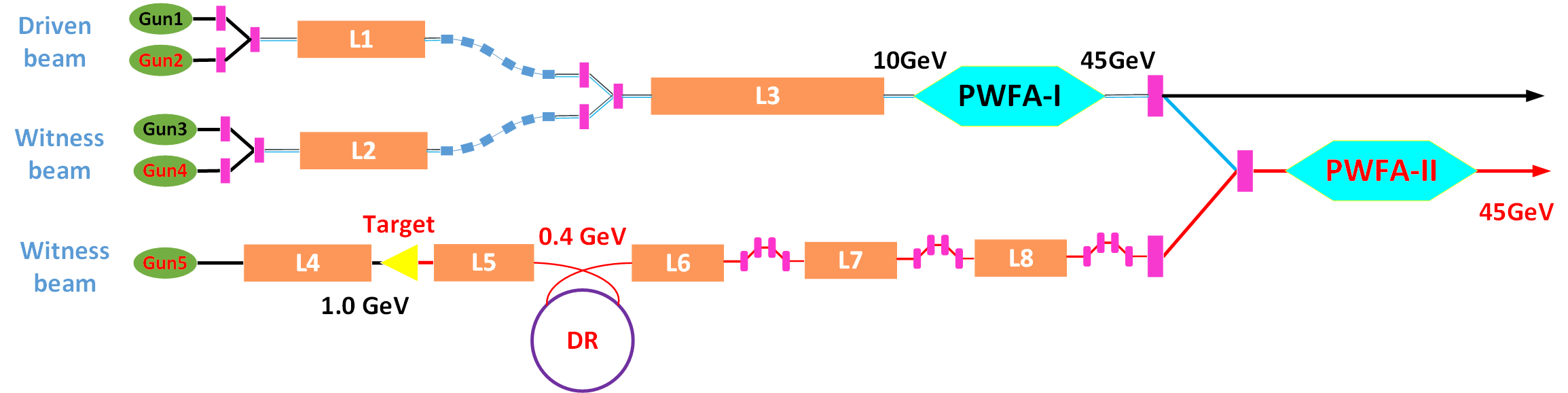 4nC
CEPC Plasma Injector V2.0
Dazhang Li, CPS, September 2019
Current Status: V1.0V2.0
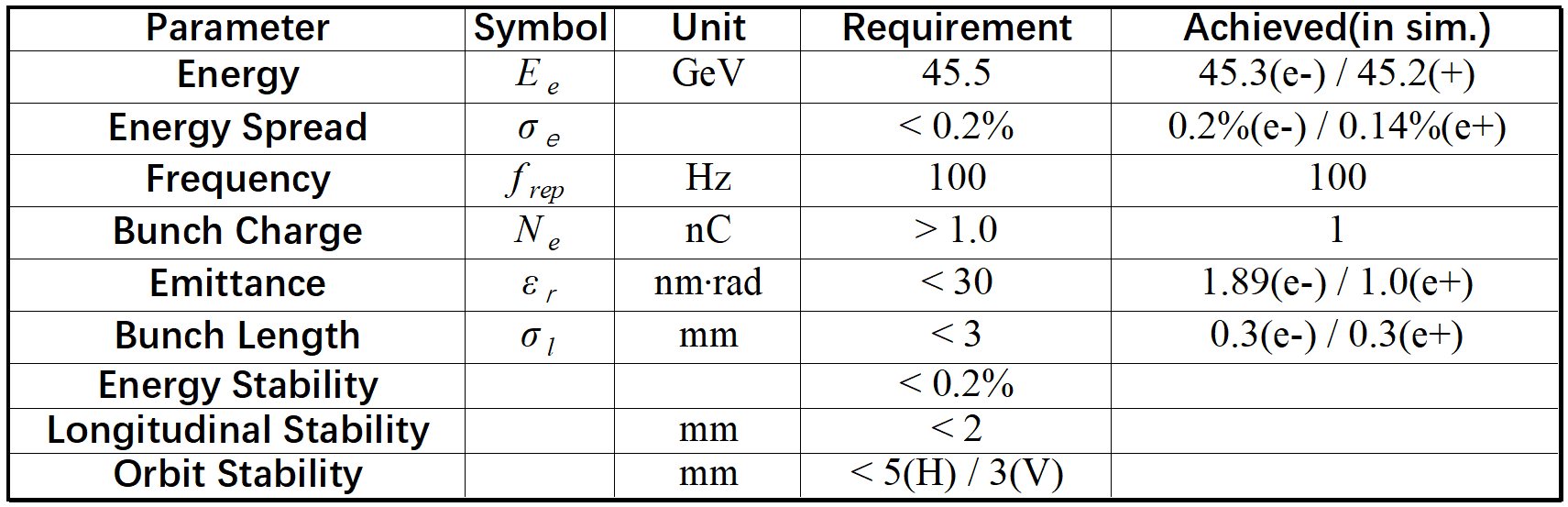 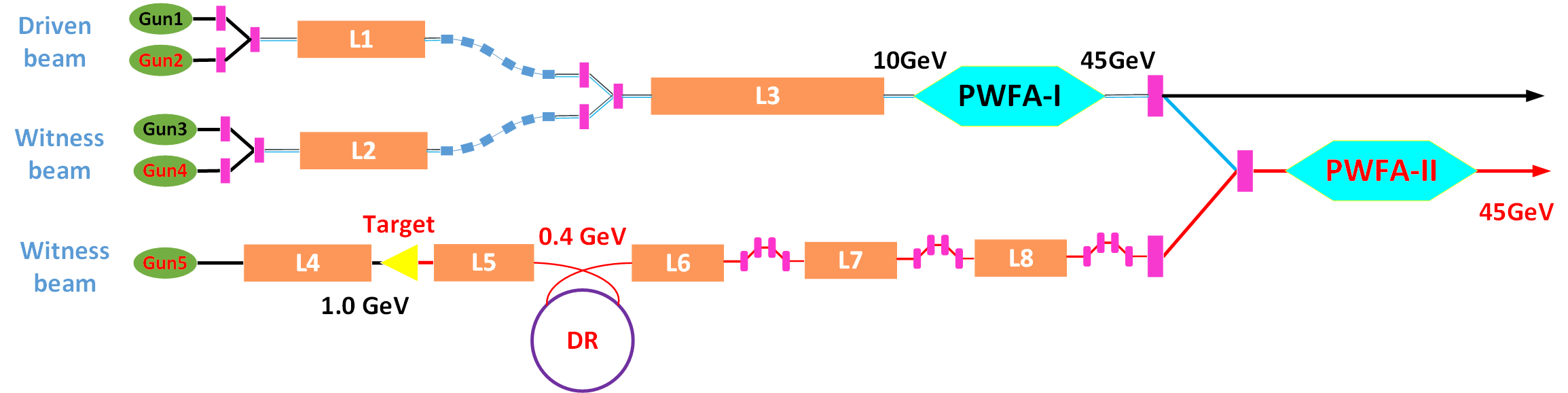 CEPC Plasma Injector V2.0
Dazhang Li, CPS, September 2019
More people joined the team
Plasma Acceleration Simulation
Prof. Wei Lu, Shiyu Zhou (THU), Prof. Weiming An (BNU), Xiaoning Wang (IHEP)

Plasma Acceleration Experiment
Prof. Jianfei Hua, Shuang Liu, Bo Peng (THU), Dazhang Li……

Conventional Accelerator design and optimization
Prof. Jingru Zhang, Dr. Cai Meng (Linac), Guan Shu (e- gun)
Dr. Dou Wang, Xiaohao Cui, Xiaoning Wang (Positron damping ring, final focus and bunch compression)
Dr. Yiwei Wang (e- Final Focus),
OUTLINES
Timetable and Current Status

Plasma acceleration (Sim. & Exp.)

e- gun, Linac and e+ damping ring
Positron Acceleration—CDR Baseline
e-, shaped
2nC, 45GeV
Hollow Plasma Channel
e+
1nC, 45GeV
e+, Gaussian
1.2nC, 2/4GeV
High efficiency 60%
Low energy spread ~0.5%
Small emittance growth 
Tight tolerance on injection parameters to control transverse instability （beam tilt or offset  ~ 0.1μm）
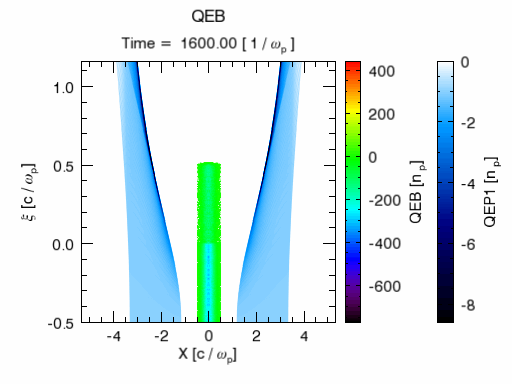 Positron Acceleration—New Methods
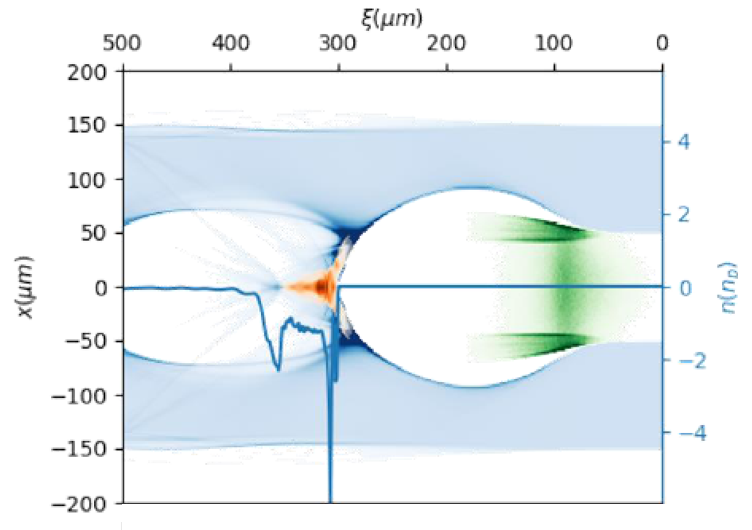 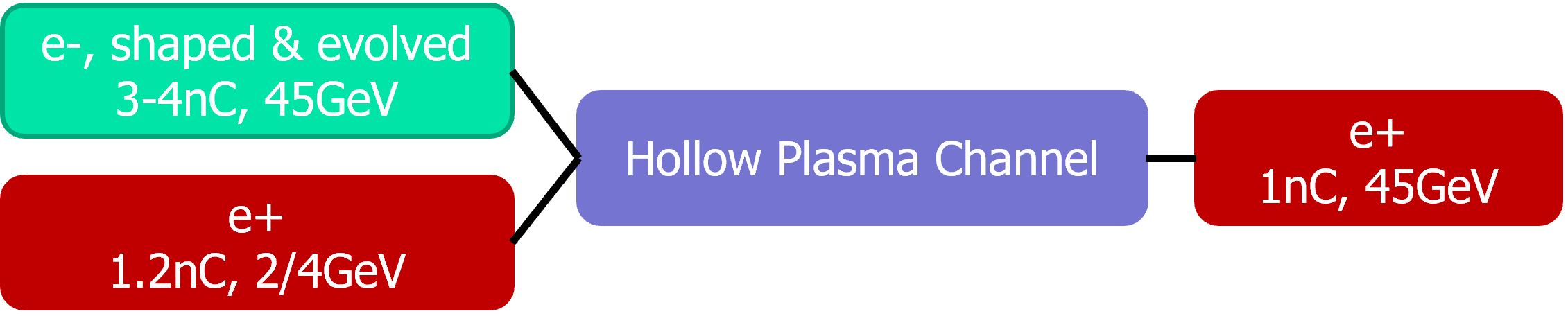 Efficiency  Error tolerance Emittance  Energy Spread
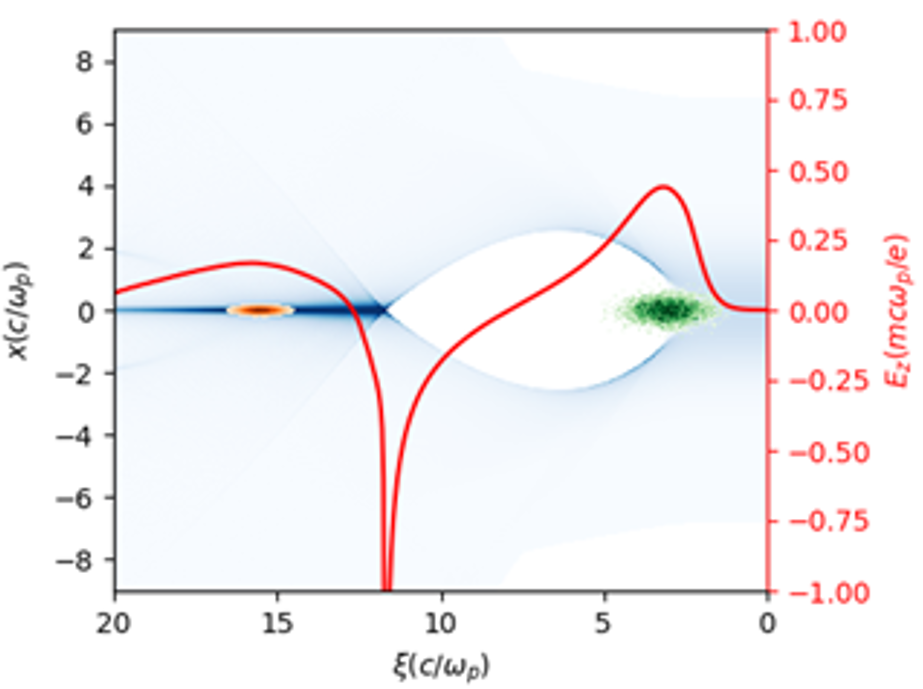 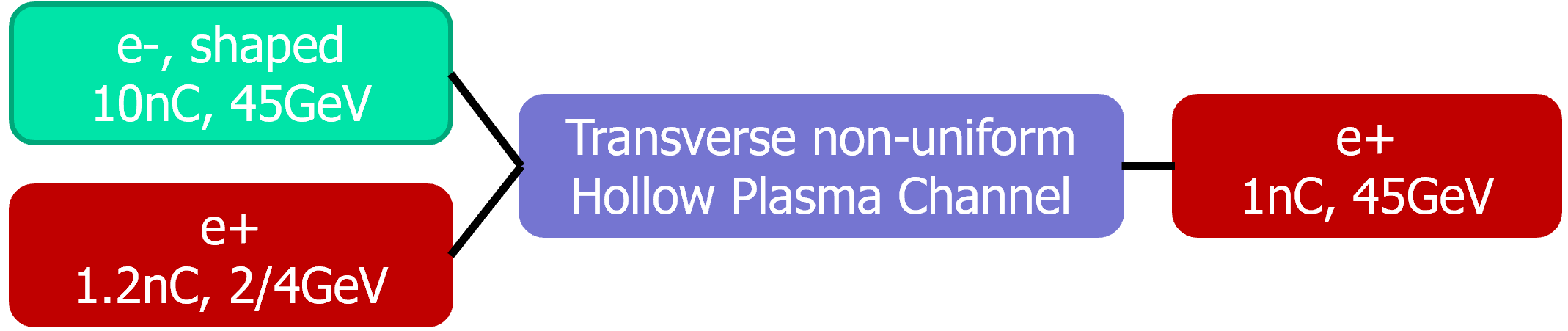 Efficiency  Error tolerance Emittance  Energy Spread
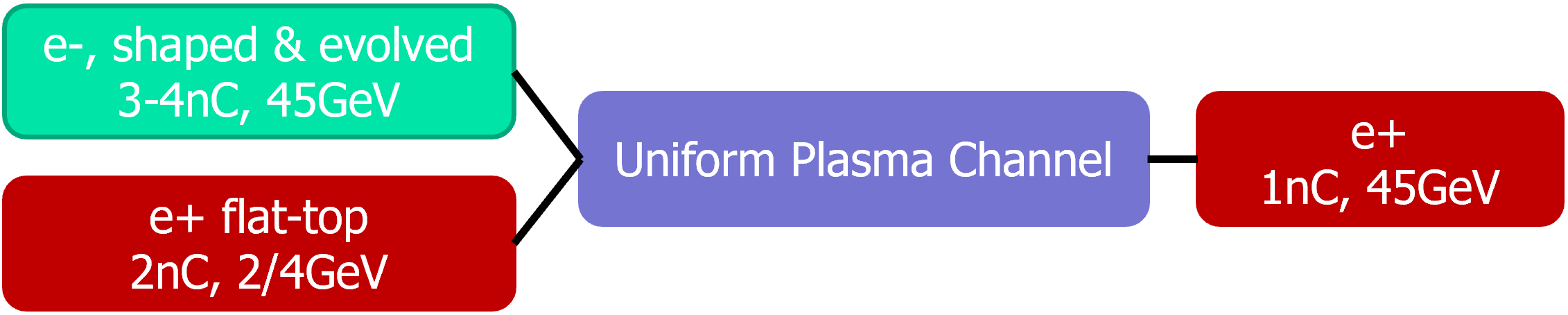 Efficiency  Error tolerance? Emittance  Energy Spread
Plasma Dechirper Experiment @ THU
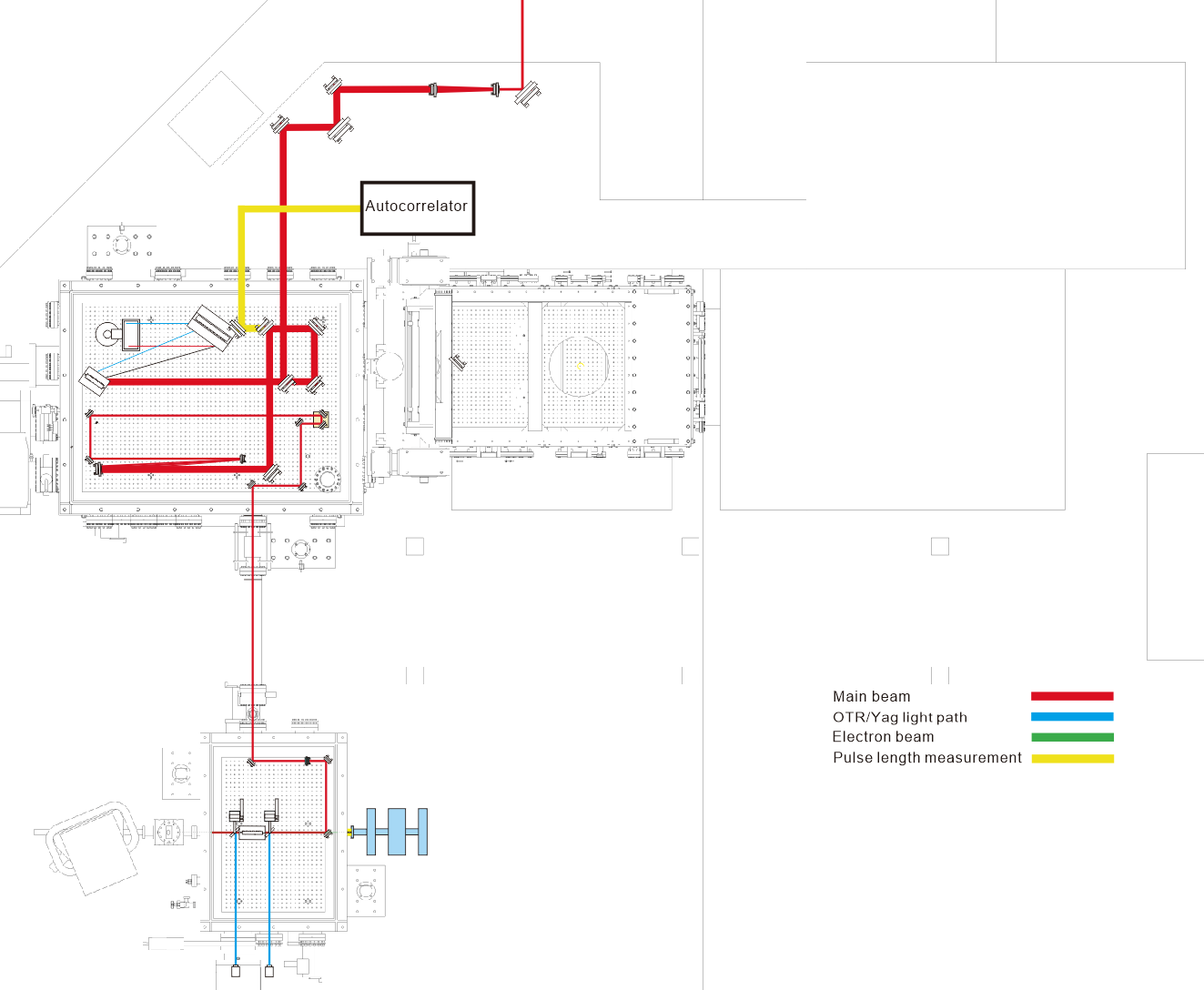 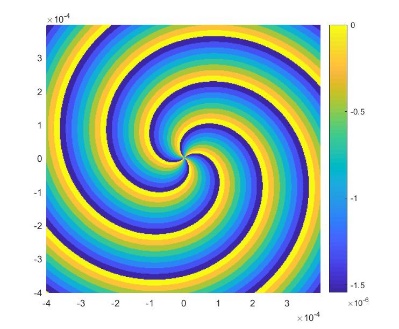 Kinoform plate
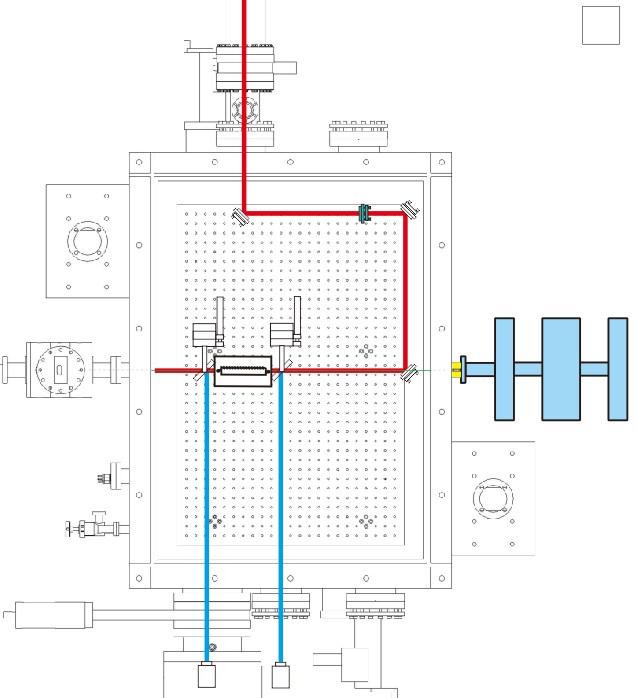 Laser beam
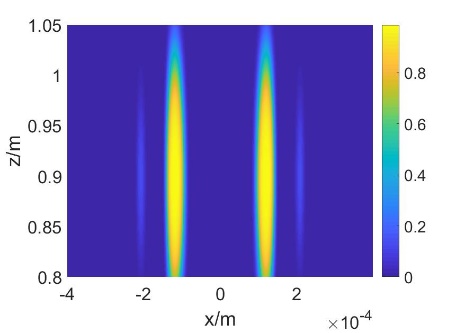 Beam Diagnostics
Bessel Beam
Electron beam
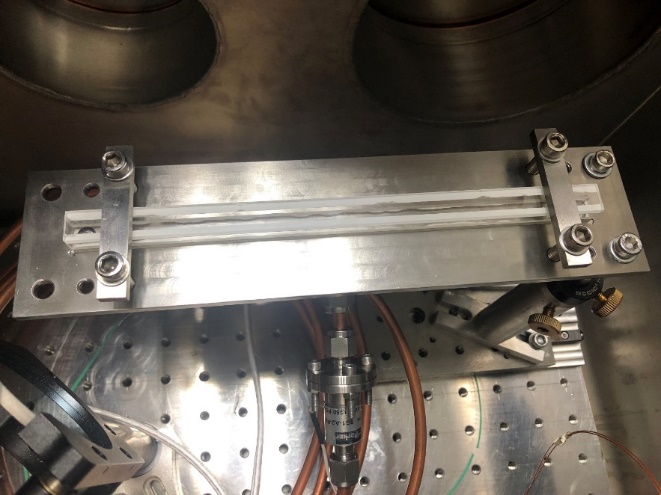 Gascell
Plasma Dechirper Experiment @ THU
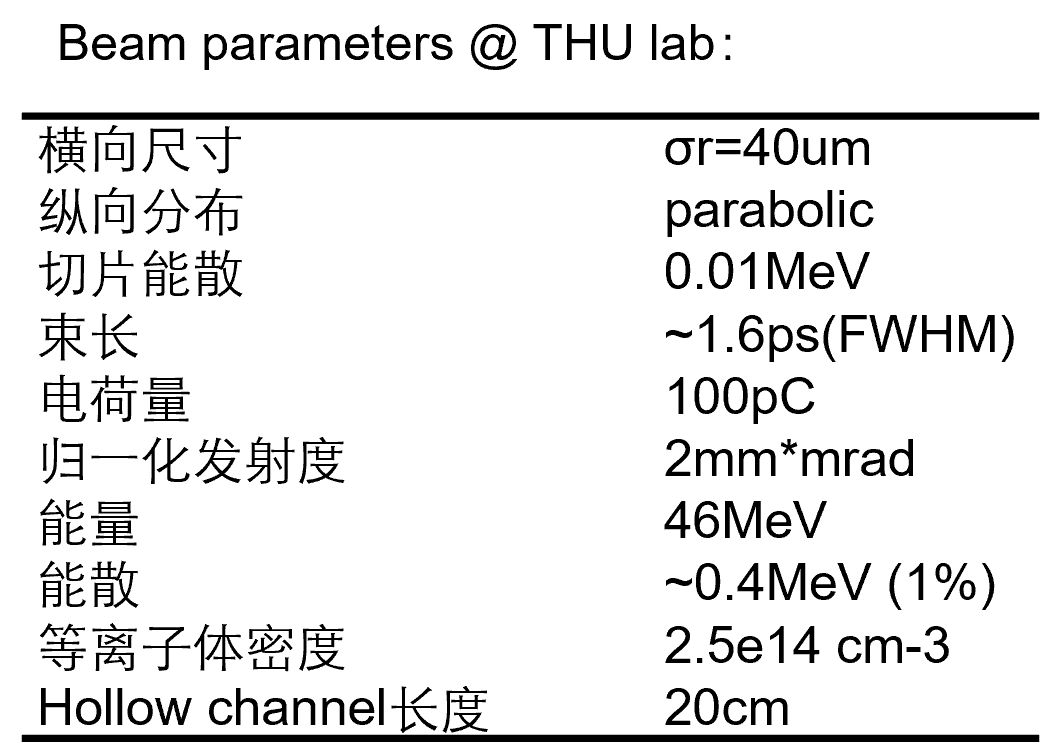 PIC Simulation
2019.11-2020.02
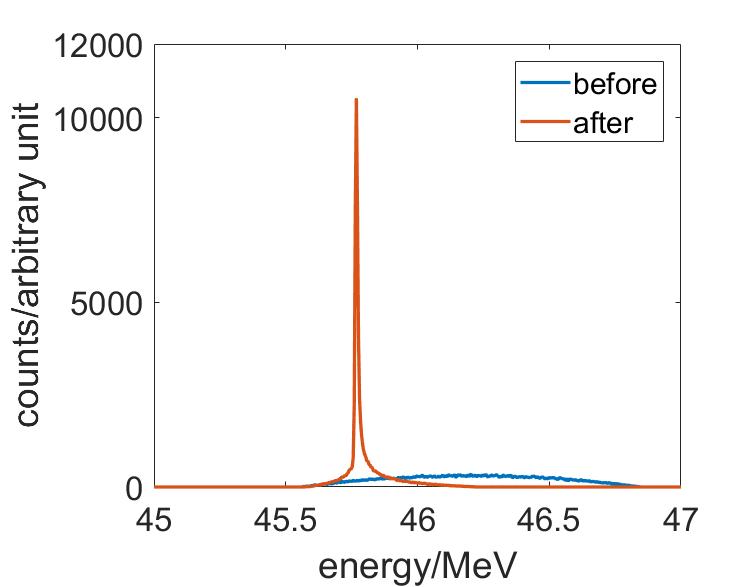 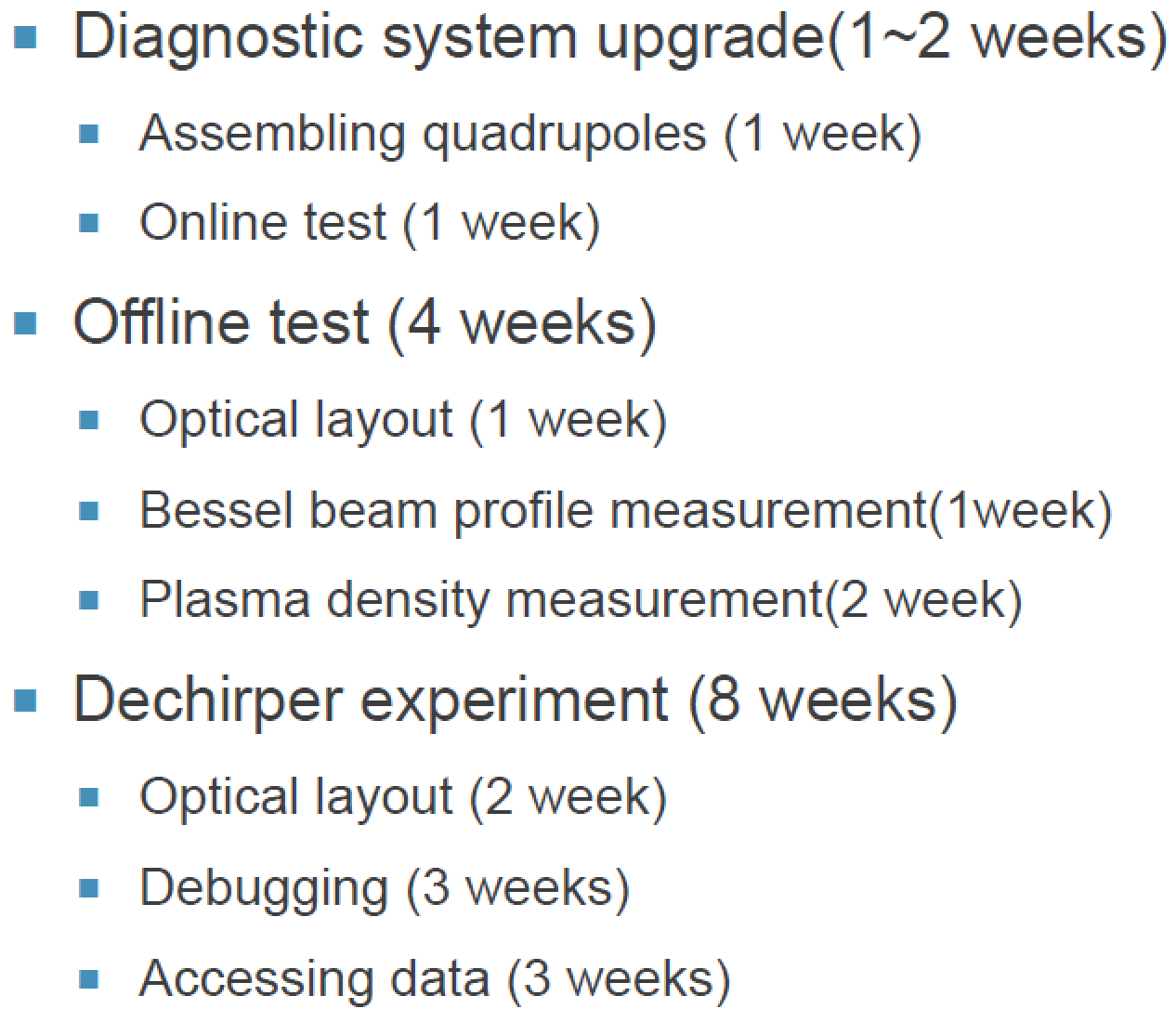 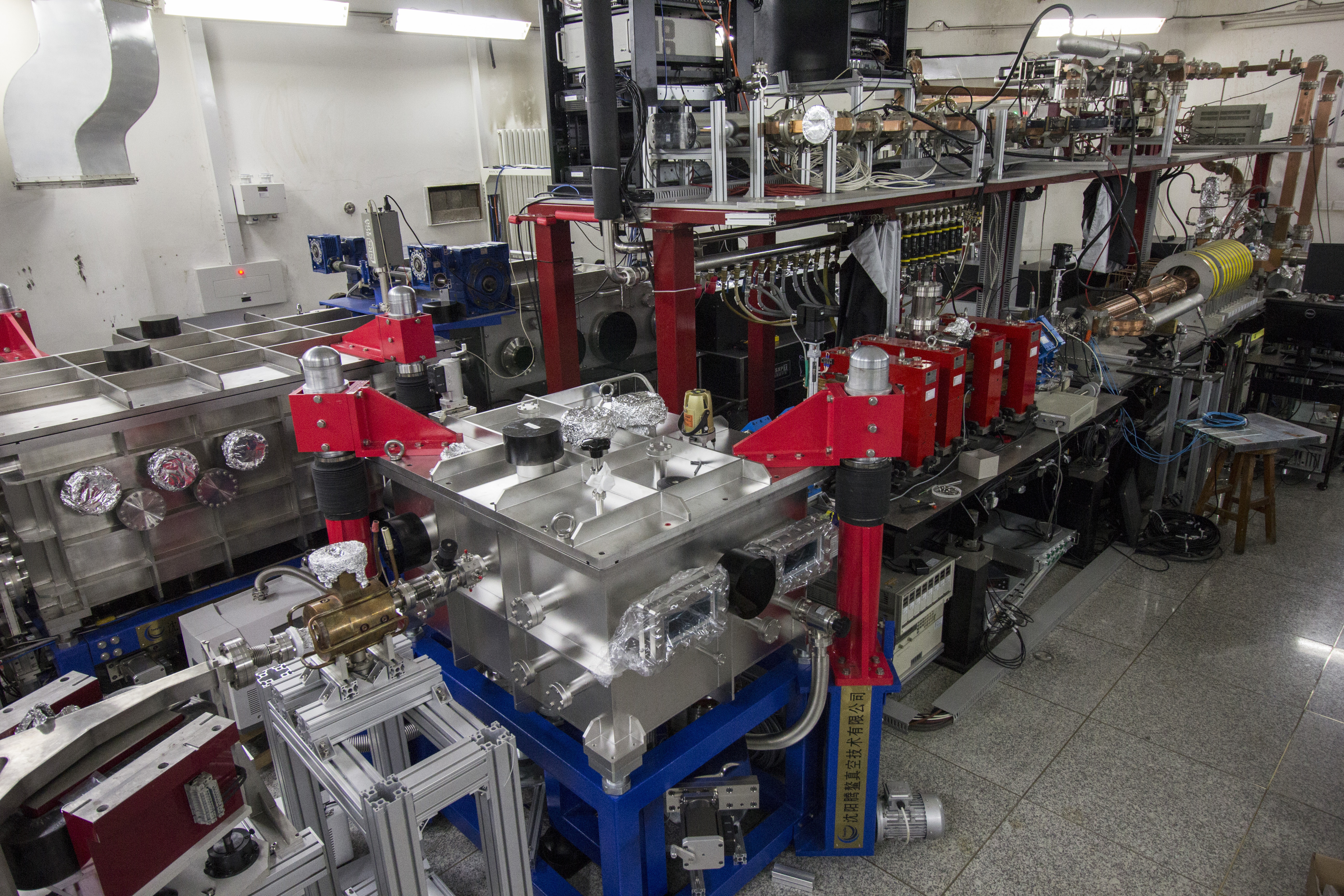 RF gun
Chicane
S-band 
linac
Compressor
Experiment Goal：
    1.Decrease the energy spread to 0.1%
    2.Hollow channel impact on beam quality
Interaction 
chamber
beam
Deflecting
 cavity
Dipole
Bessel beam generation and optimization
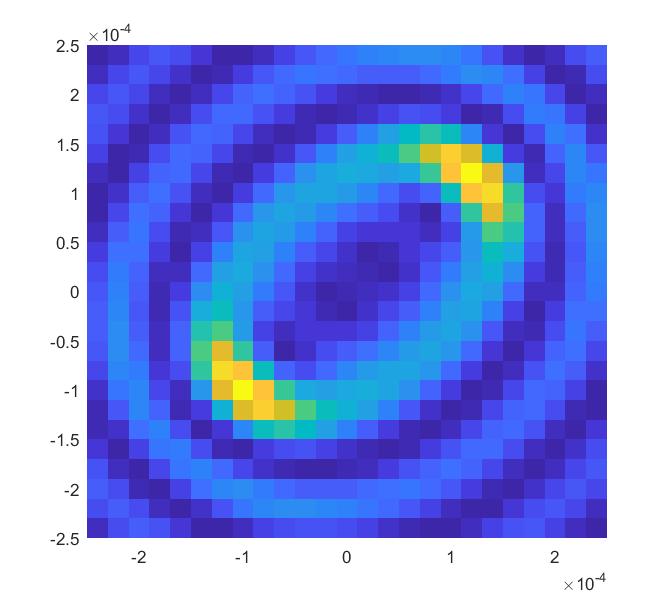 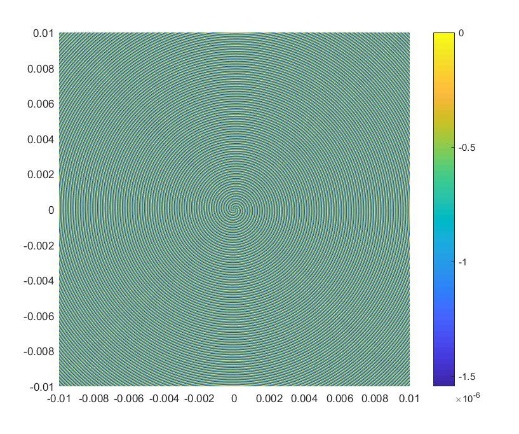 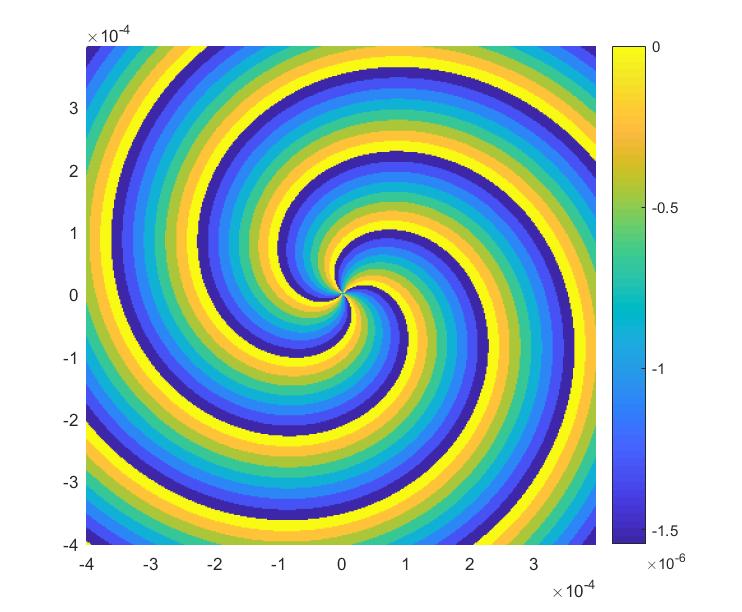 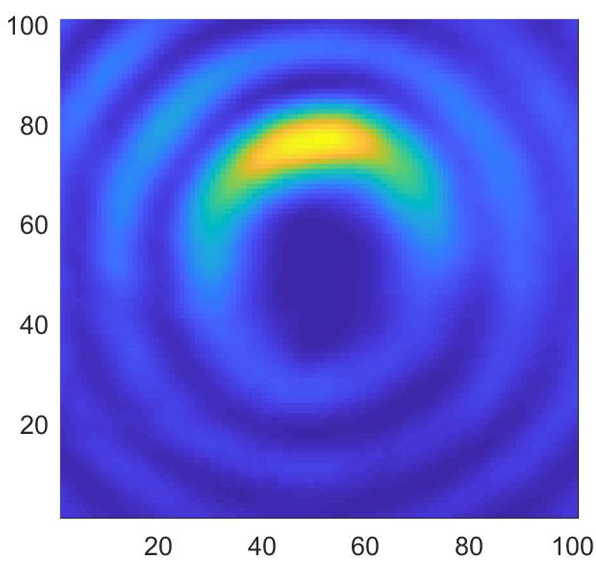 Kinoform Plate
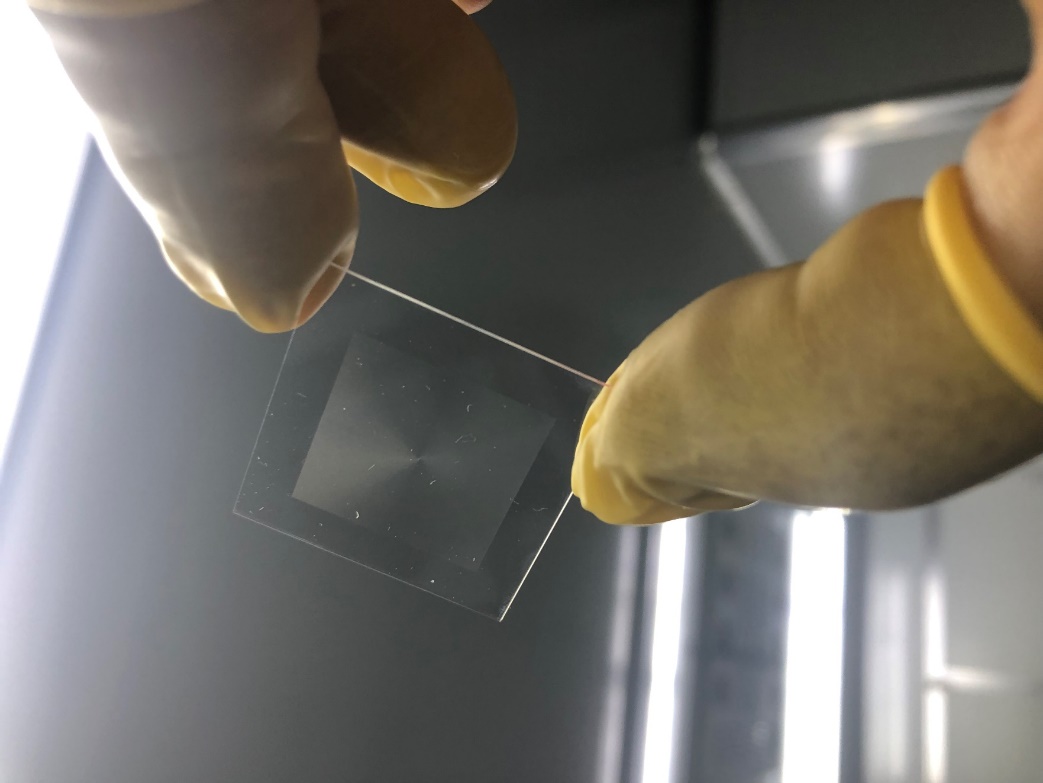 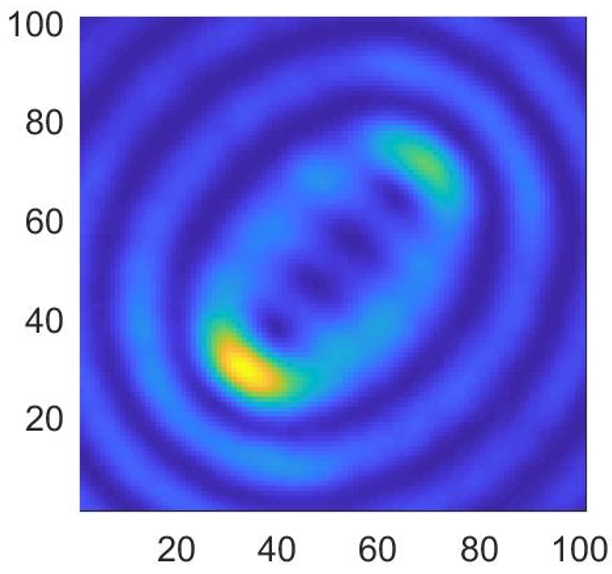 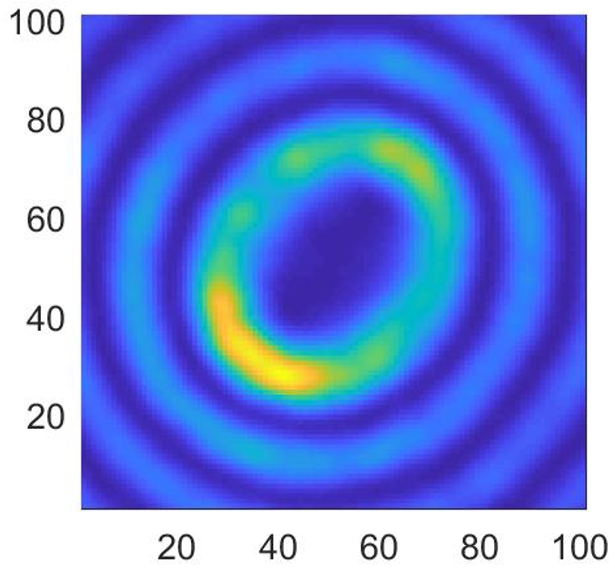 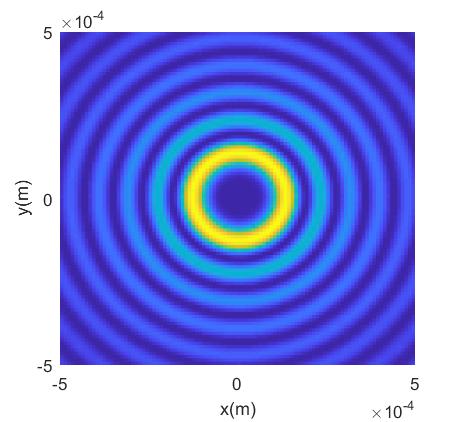 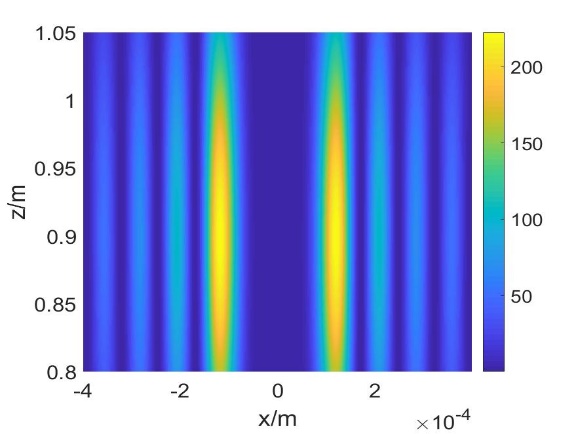 Simulation
Simulation
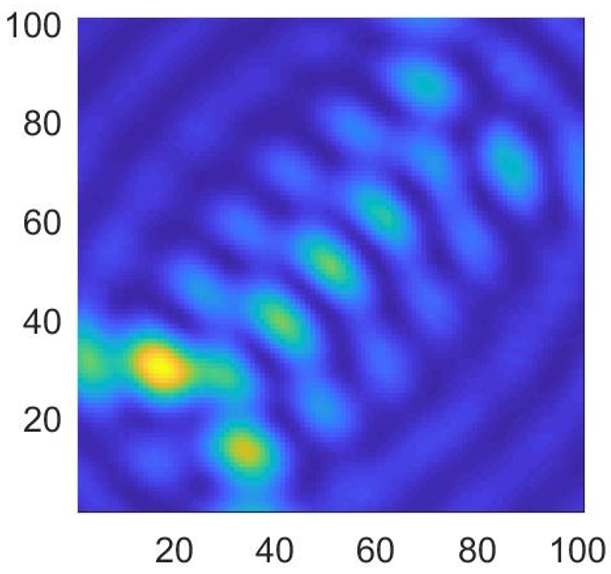 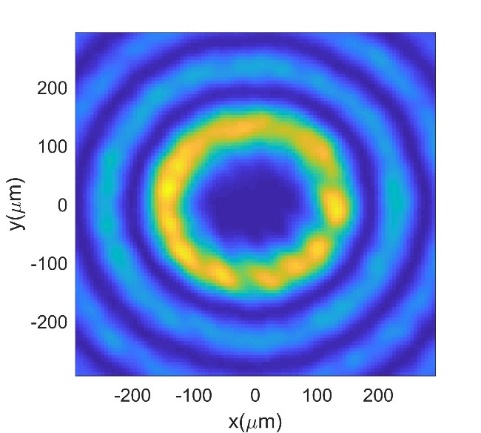 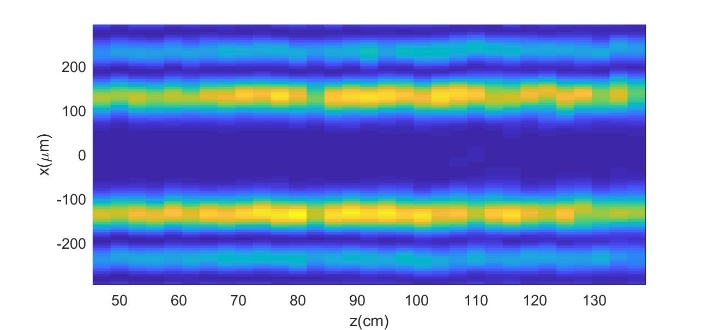 Experiment
Experiment
Hollow Channel and density measurement
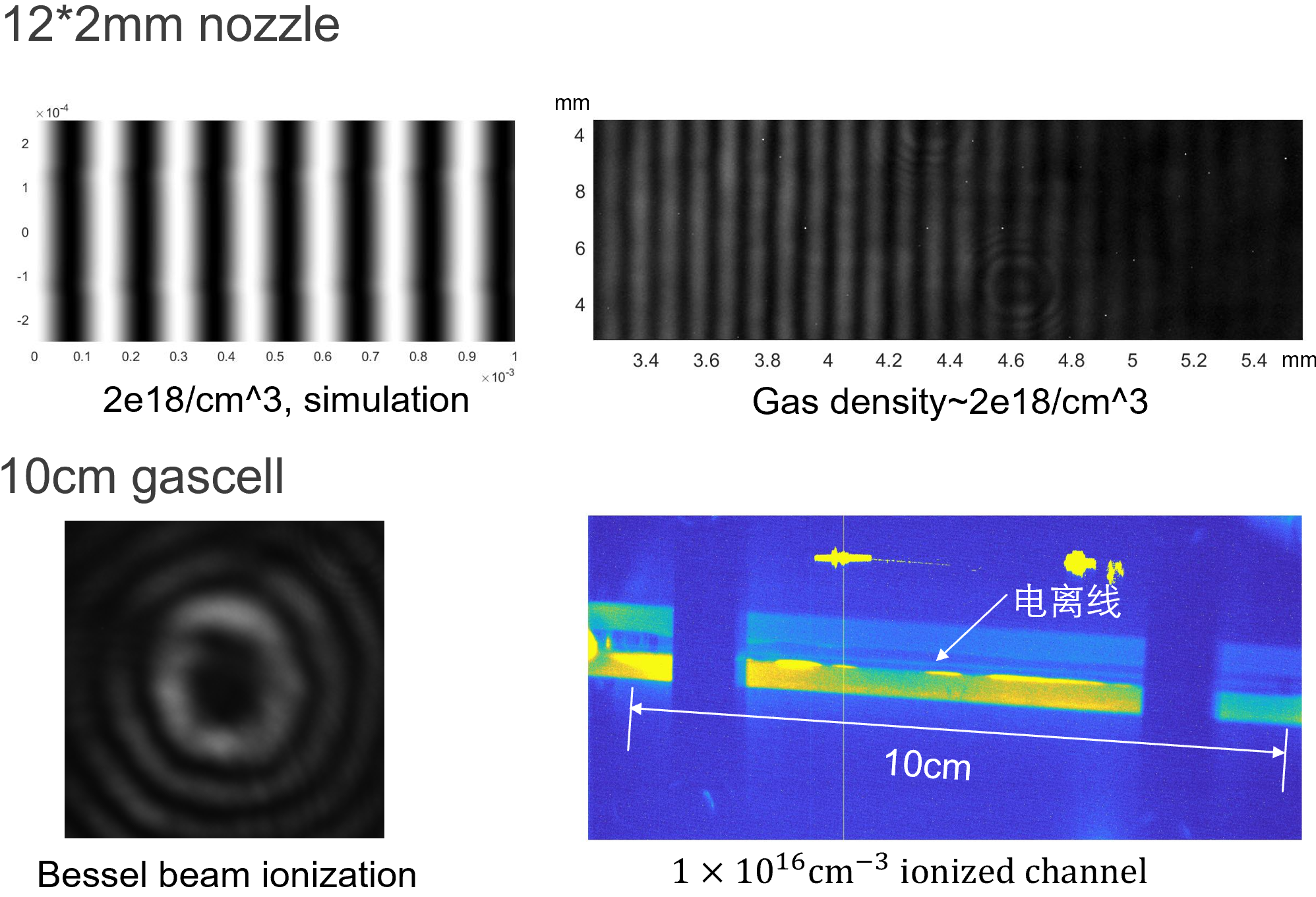 Simulation Analysis
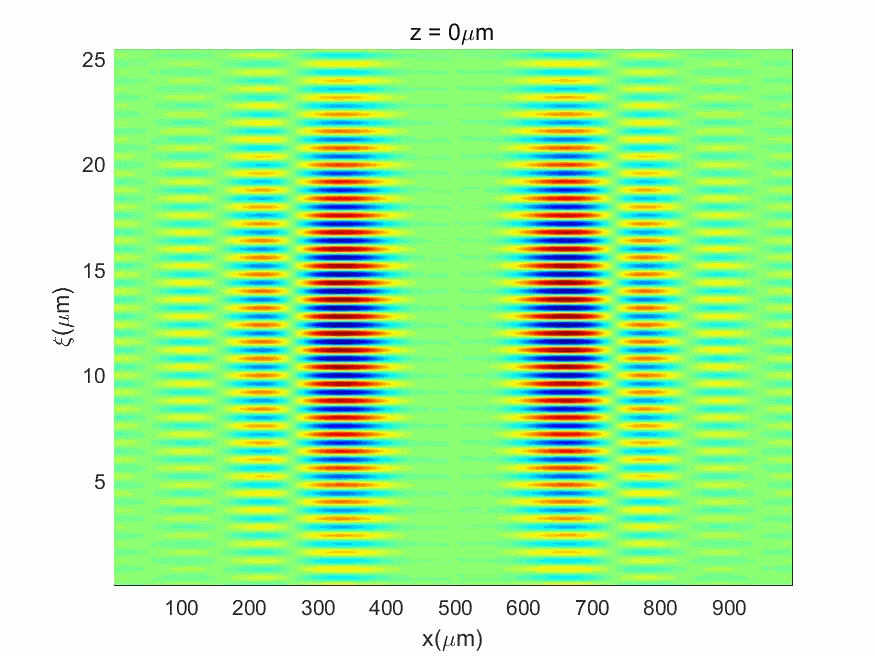 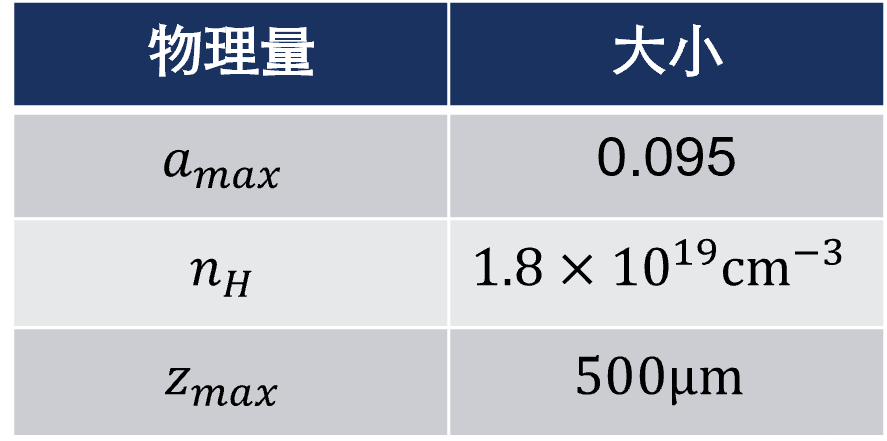 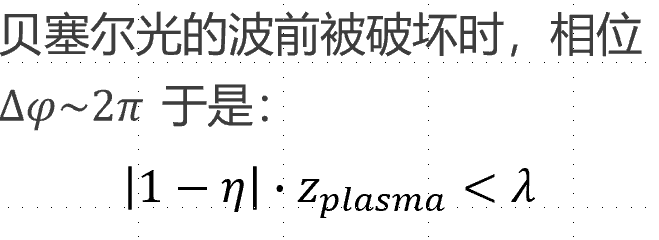 Good news:
NOT too severe for low density plasmas (< 1×1017 cm-3)!!
Low pressure gas system (100-3000pa)
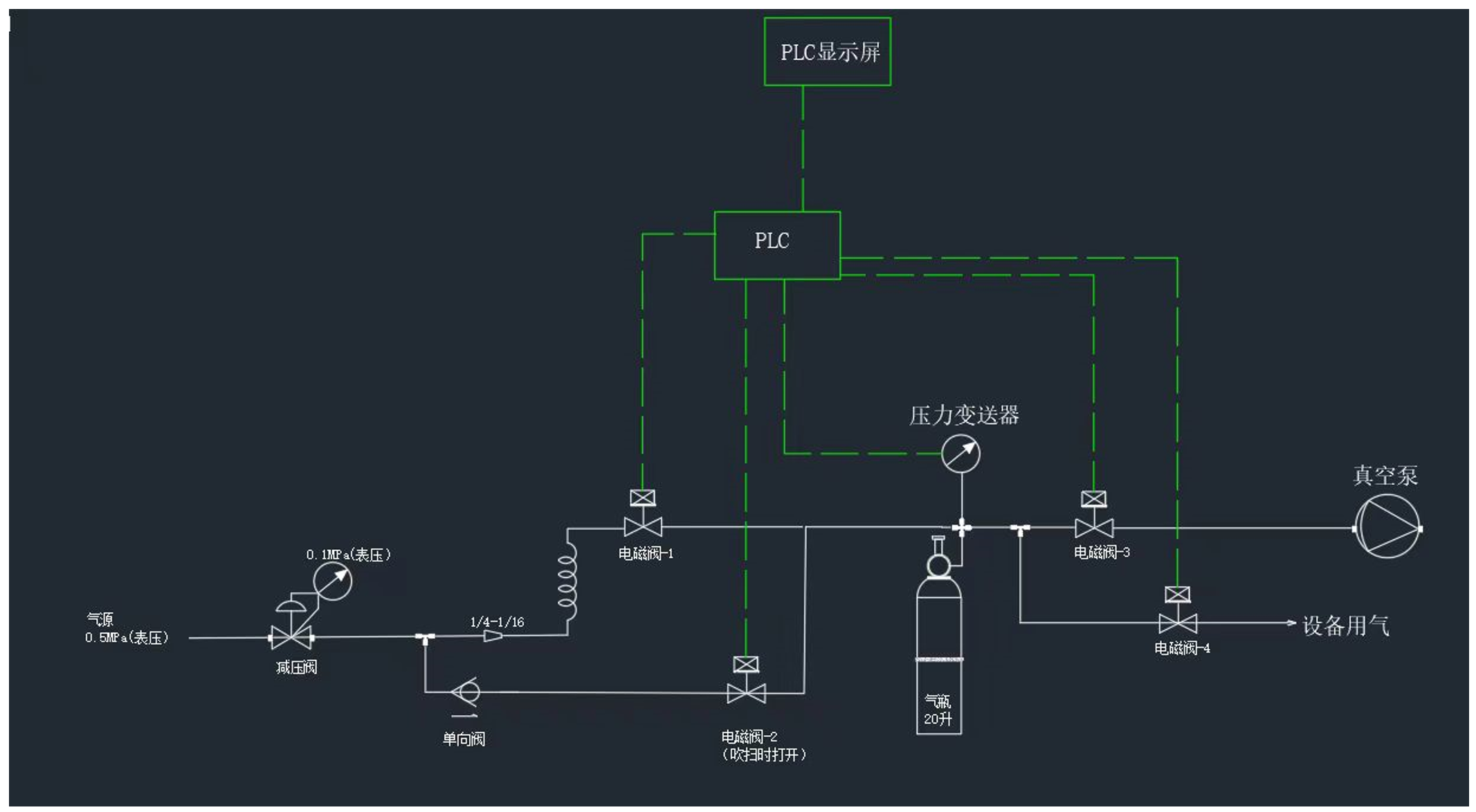 Finish installation and under Debugging
Electron Beam Diagnostic system
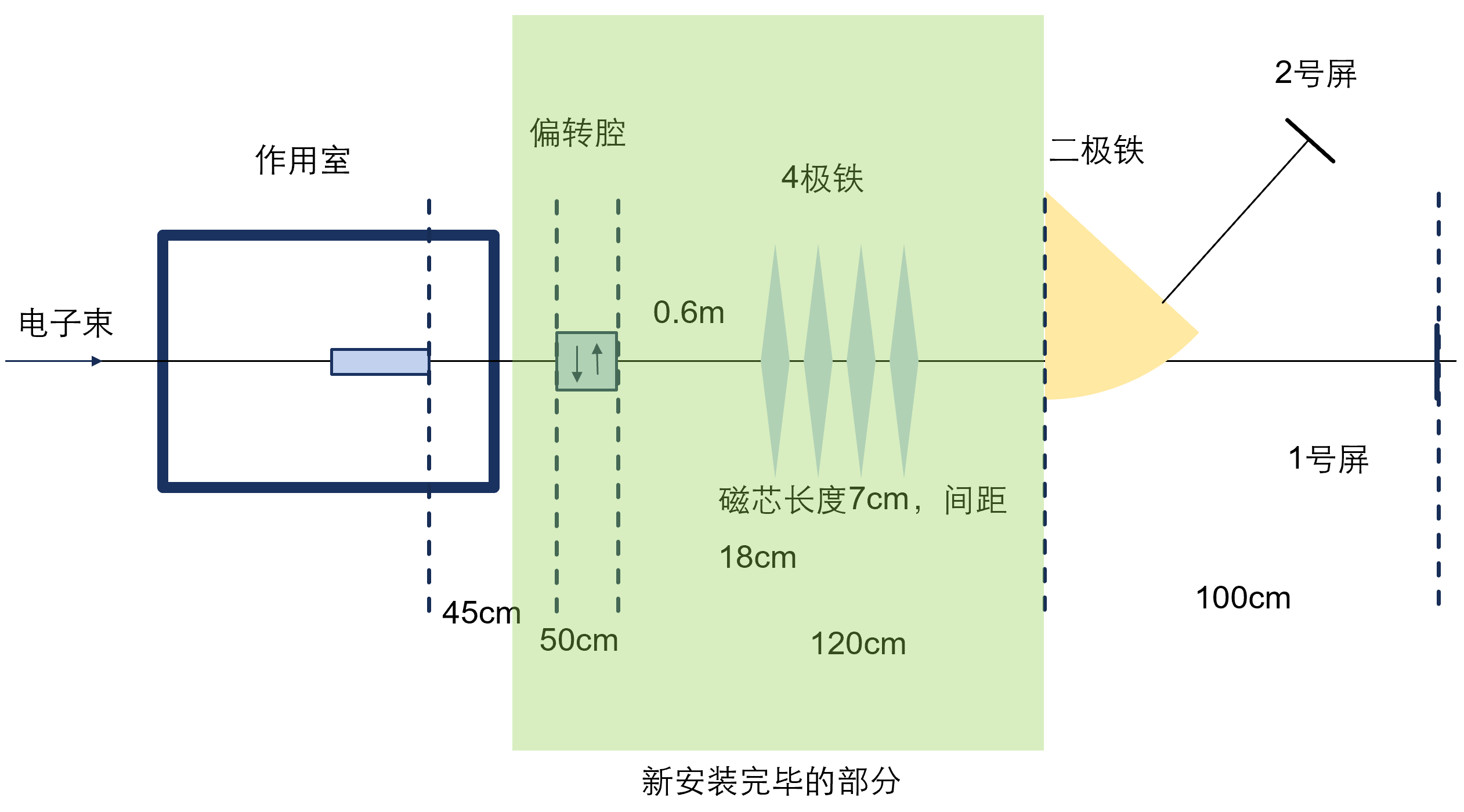 Finish installation and under Debugging
Electron Beam Parameter Measurement
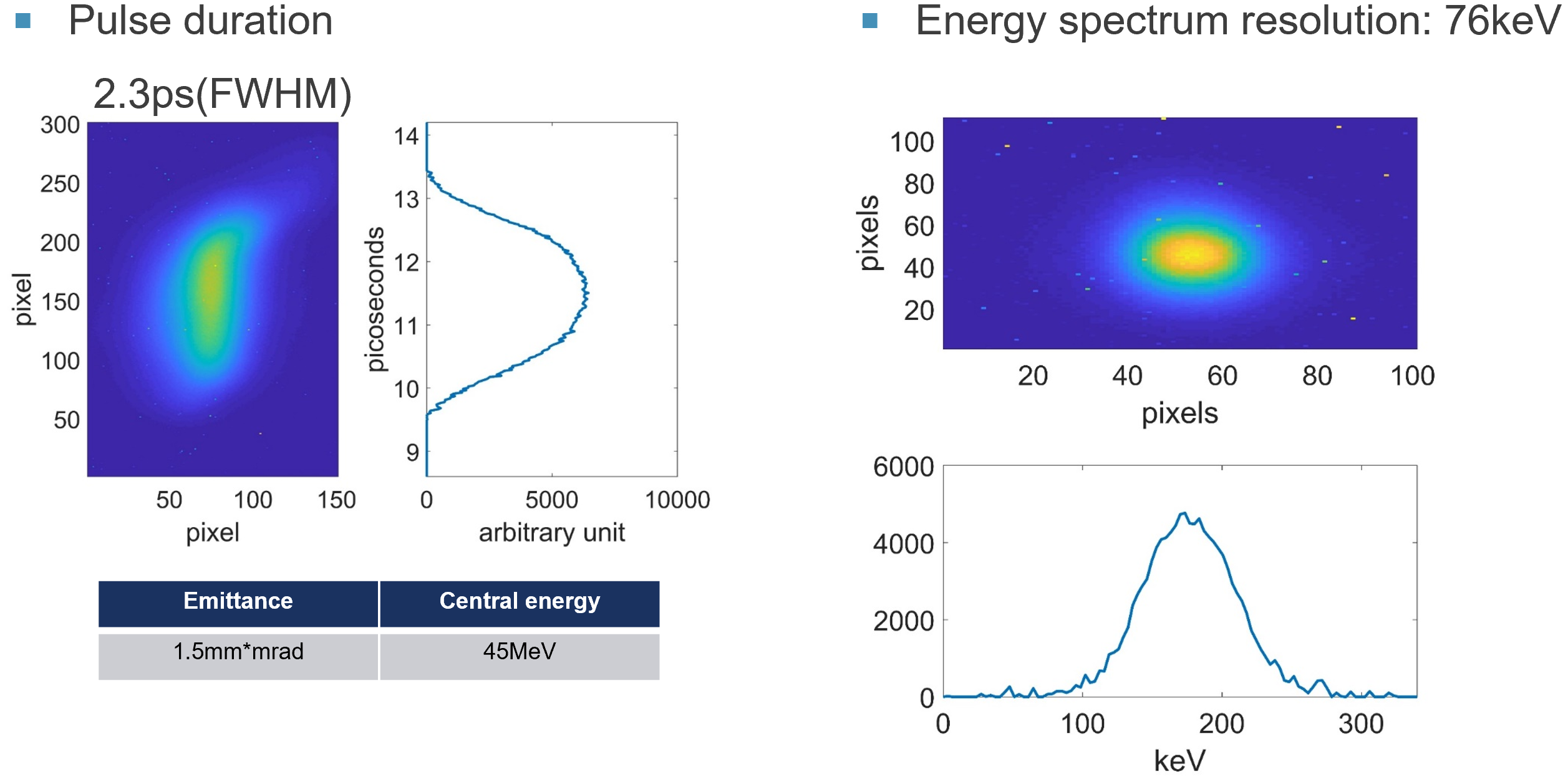 Dechirper & HTR Experiment @ SXFEL
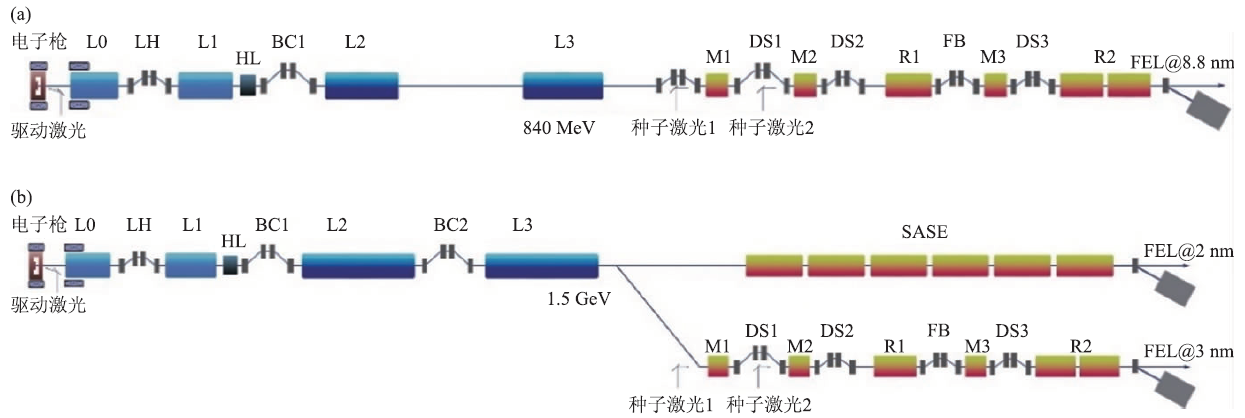 Plasma Section
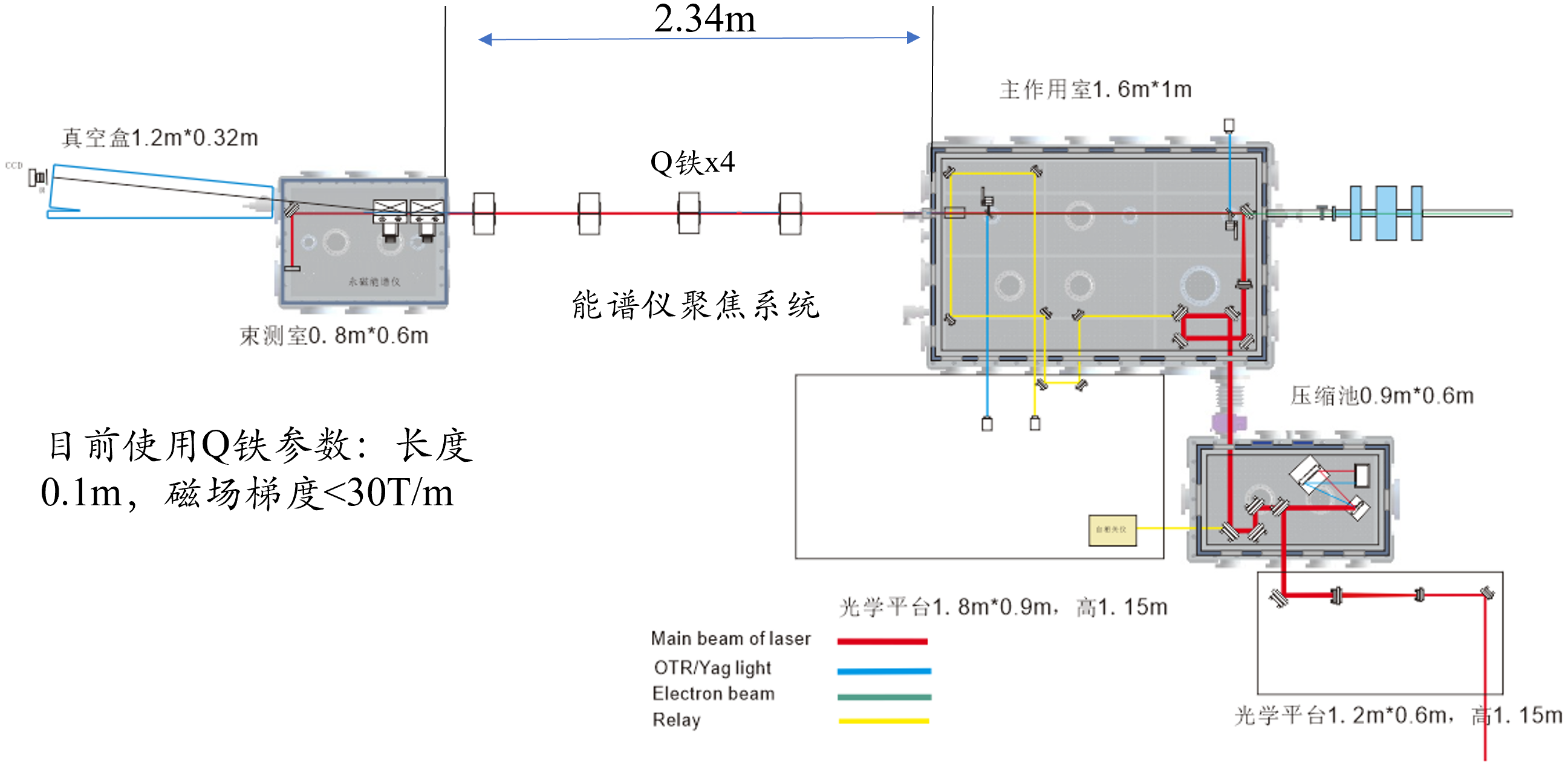 Dechirper experiment schedule

First step: Obtaining a stable positively-chirped beam with few percent energy spread

Second step: Post-processing the beam using a passive dechirper
Plan to start experiment station installation before April (according to the discussion on Jan. 18)
OUTLINES
Timetable and Current Status

Plasma acceleration (Sim. & Exp.)

e- gun, Linac and e+ damping ring
ASTRA Simulations for Electron Gun 1-4
e1- driving beam, 6.5nC
e2 driving beam, 18nC
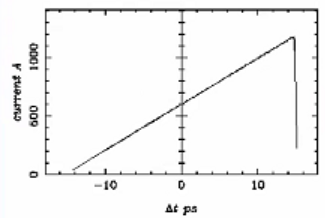 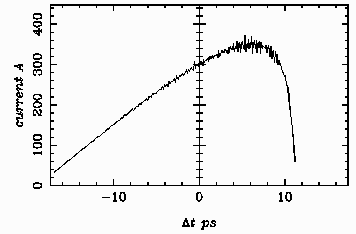 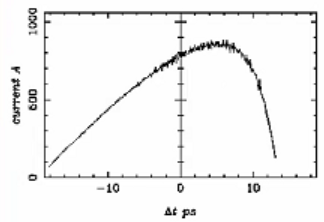 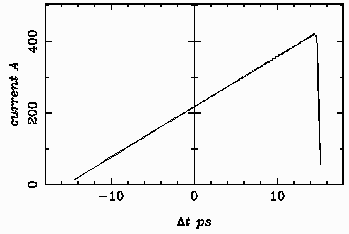 e3- witness beam, 1.2nC
e4 witness beam, 5nC
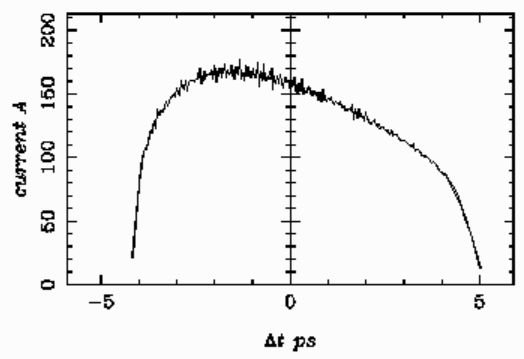 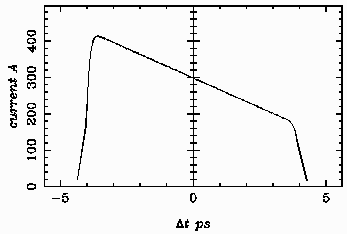 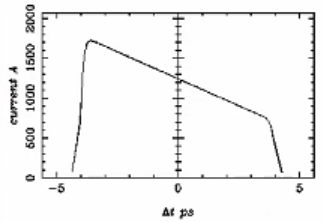 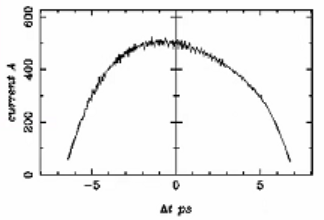 Laser profile
Laser profile
RF gun exit beam
RF gun exit beam
Conclusion and outlook
Preliminary beam dynamics simulations have achieved the expected longitudinal beam shapes. Further optimizations are needed. 
Laser shaping technique and beam line optics tuning (further bunch length compression in main linac) have to be investigated.
Experiments to benchmark the beam dynamics study is required to verify the simulation reliability on large bunch charge case.
Positron Source—Parameter Choice
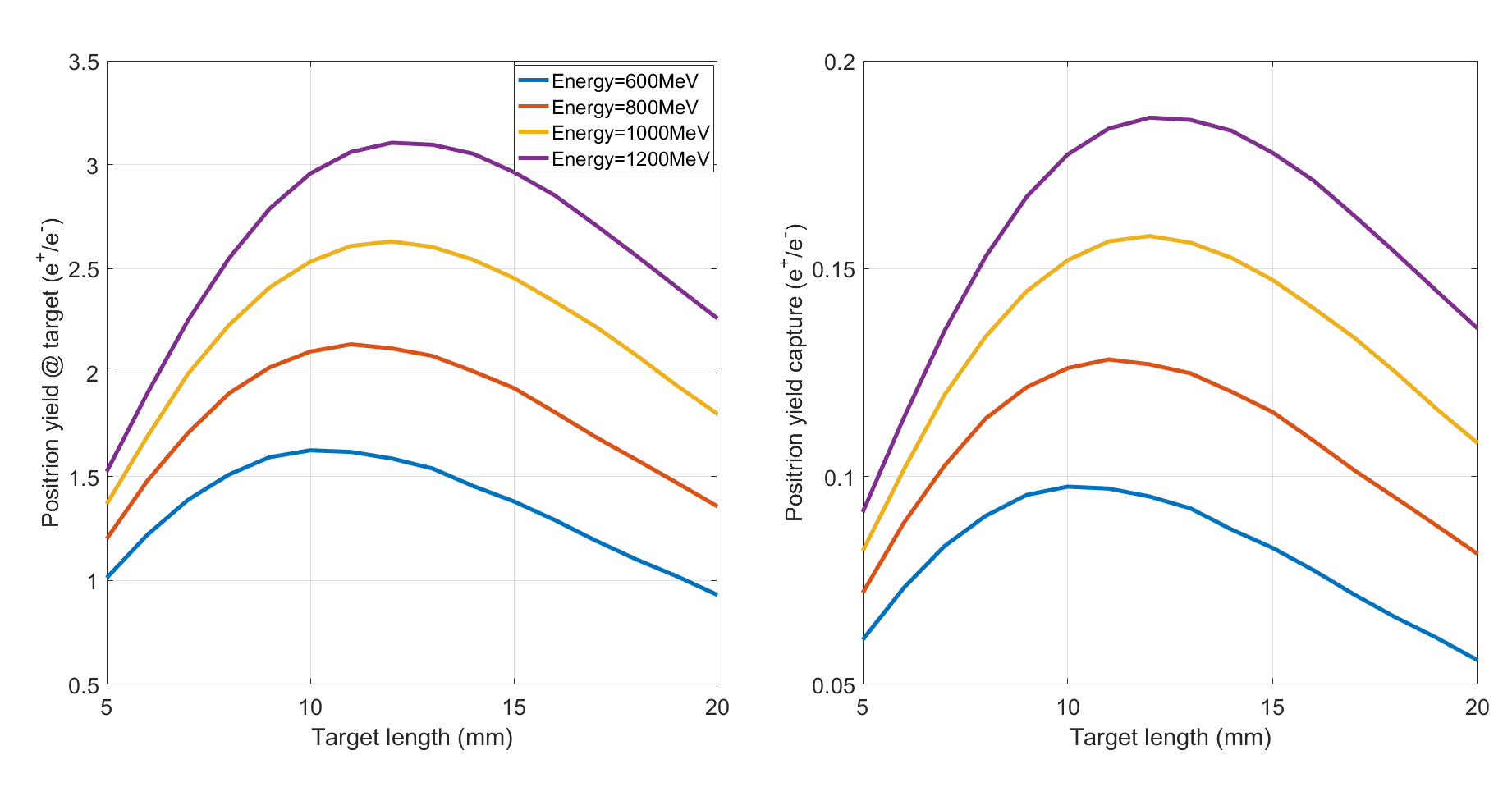 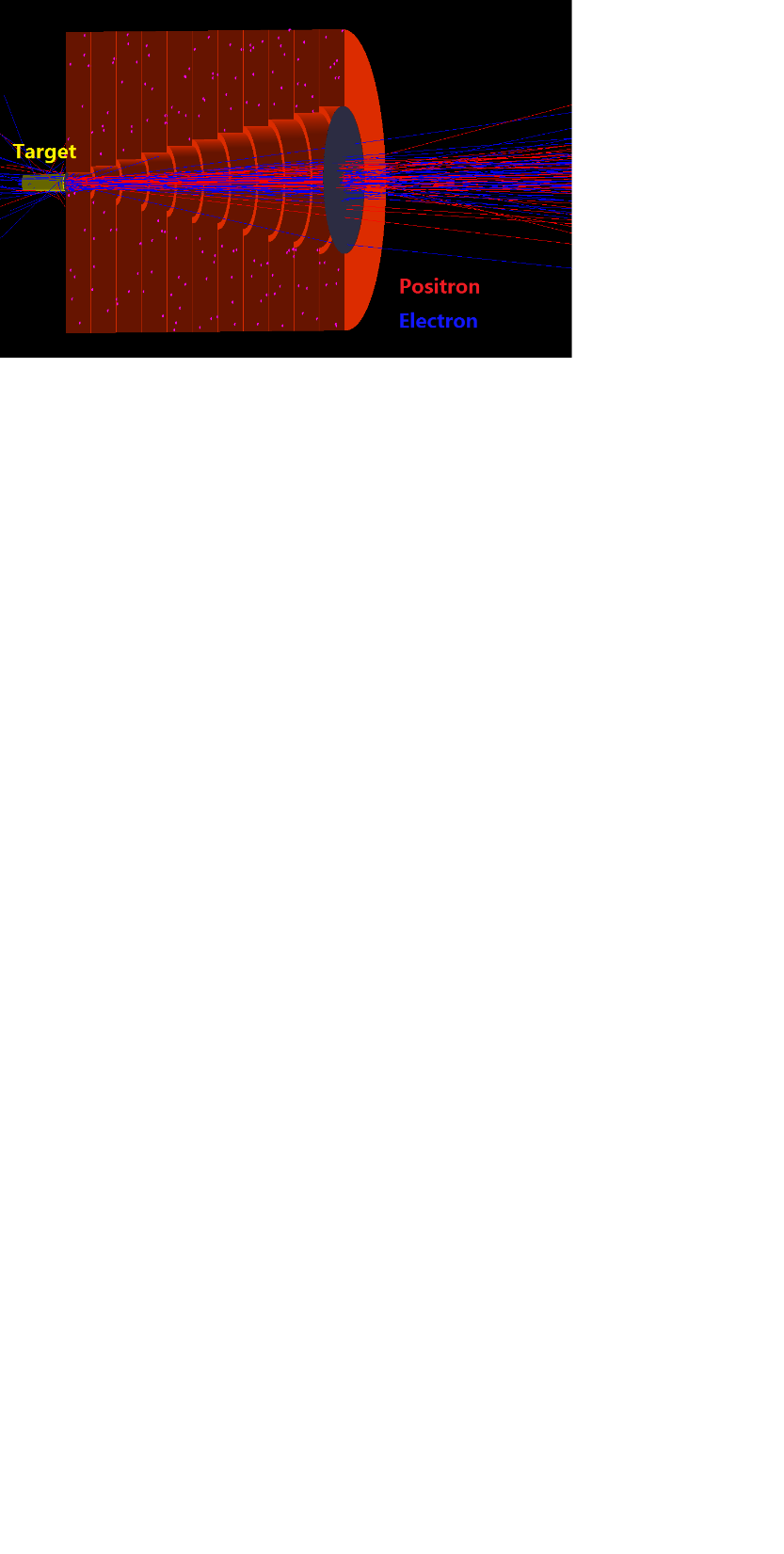 Effective yield
Total yield at target
Positron beam (C0): 1.2~1.5 nC
Electron bunch charge: 10nC; Electron linac energy: 1GeV
Target length scan: 12mm
e- Bunch Compression: 2 Methods
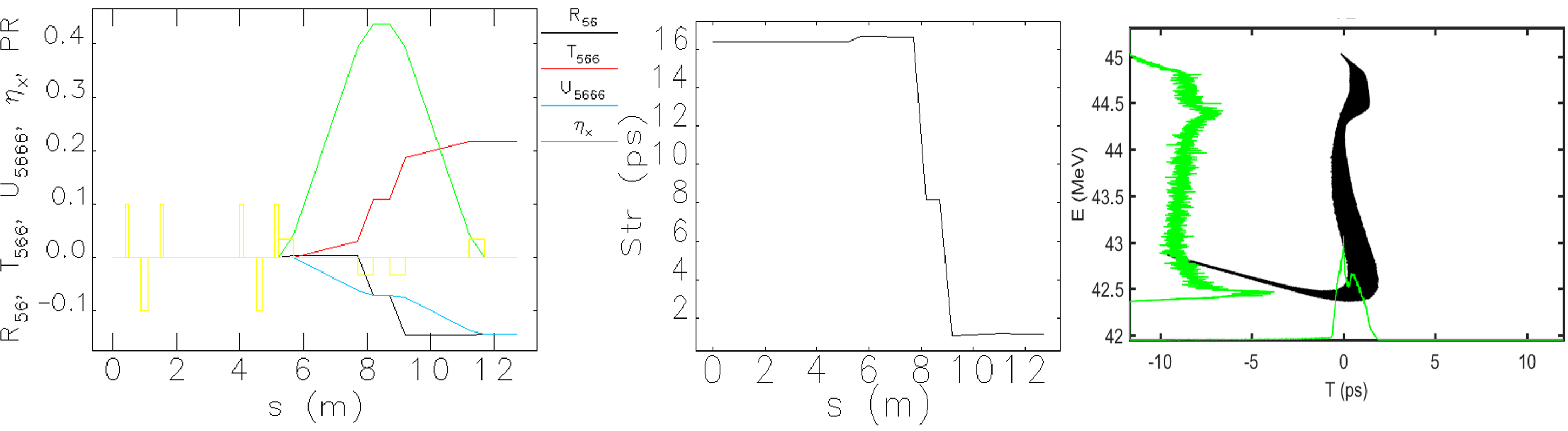 Method 1：Conventional Chicane Structure (Simple but not good enough)
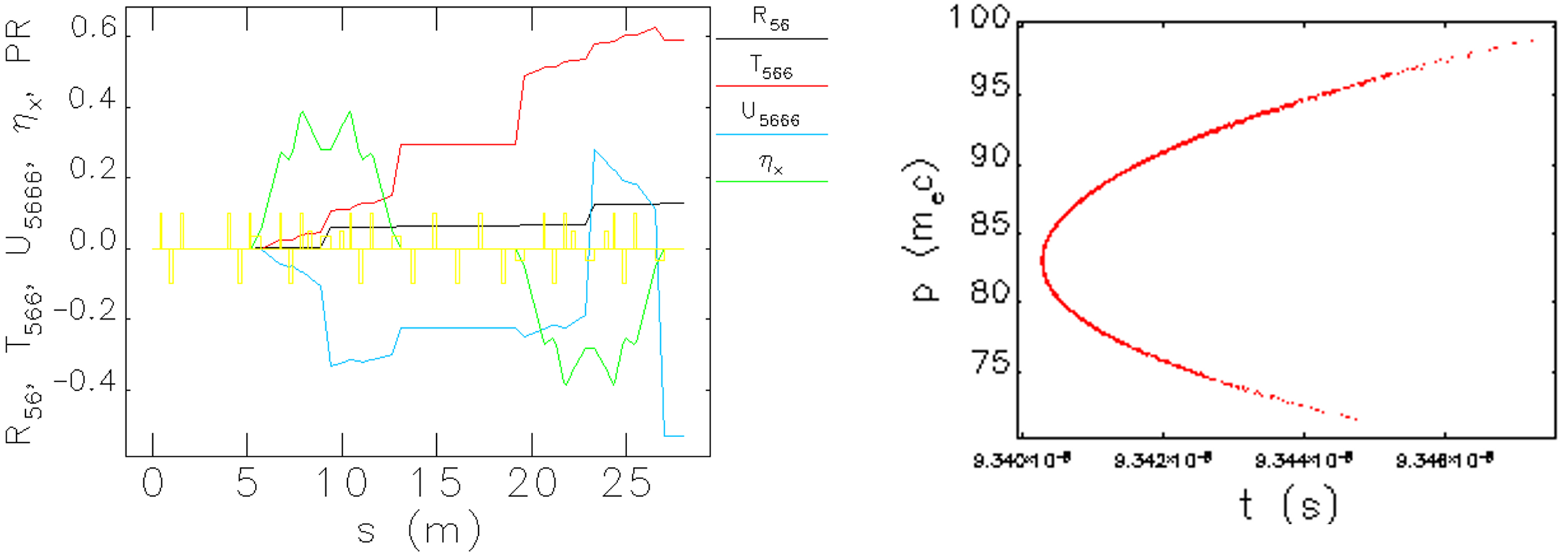 Method 2：2 TBA Structure (Under optimization)
e- Bunch Final Focus Lattice Design
Requirement
E=10GeV, x= y=2.55nmrad (xn= yn=50mmmrad) 
Linac exit: ~10m, =0, sige=0.2%
Focal point: =20um to 100 um, L*>3m, =0.16m to 3.92m, round beam
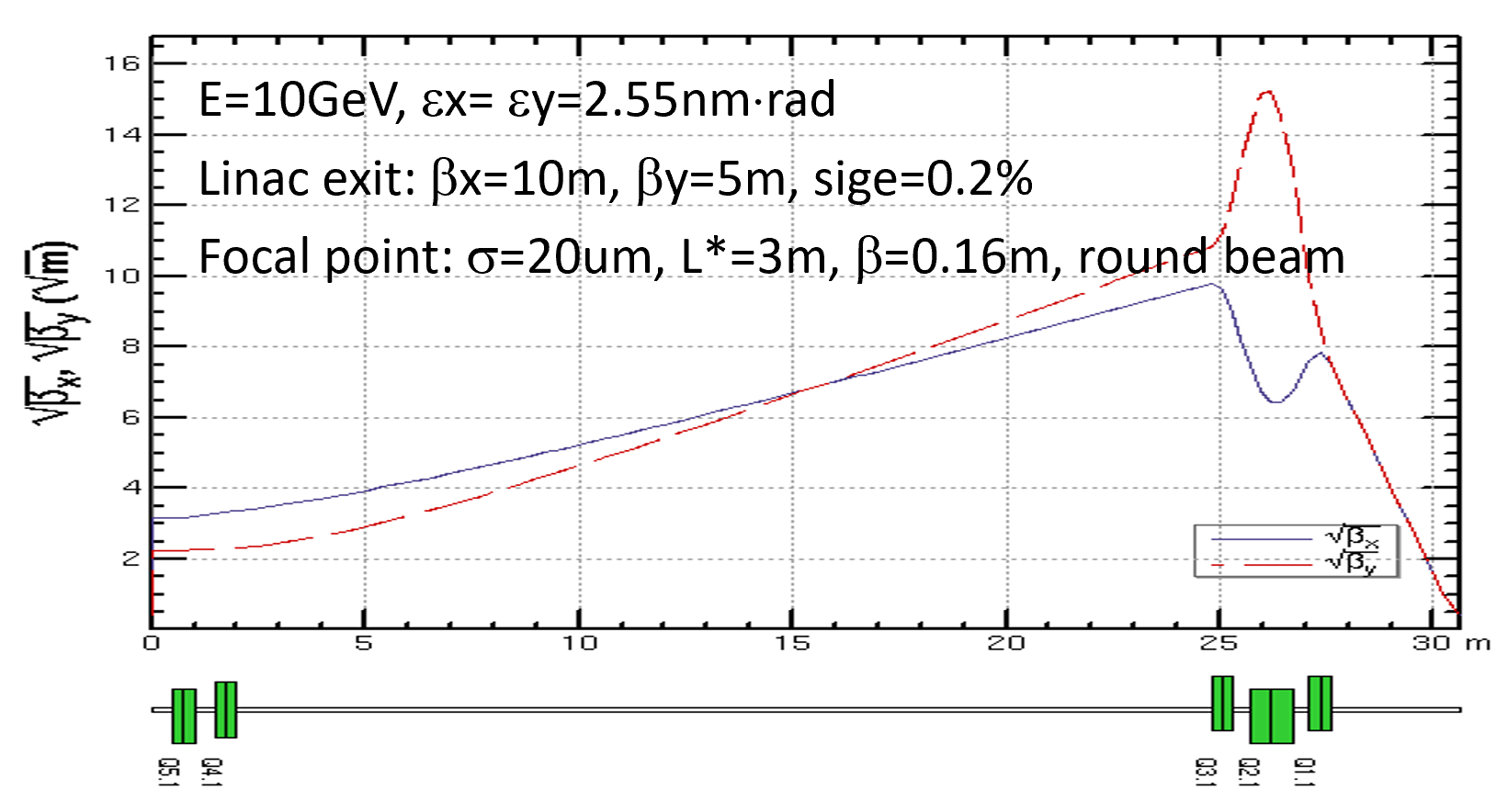 Beam size can be changed with quadrupoles at the entrance.

Only for 20um for the preliminary design
Positron Damping Ring Parameters
* 120GeV upgrade are taken into account
Damping Ring Optics Design V3.0
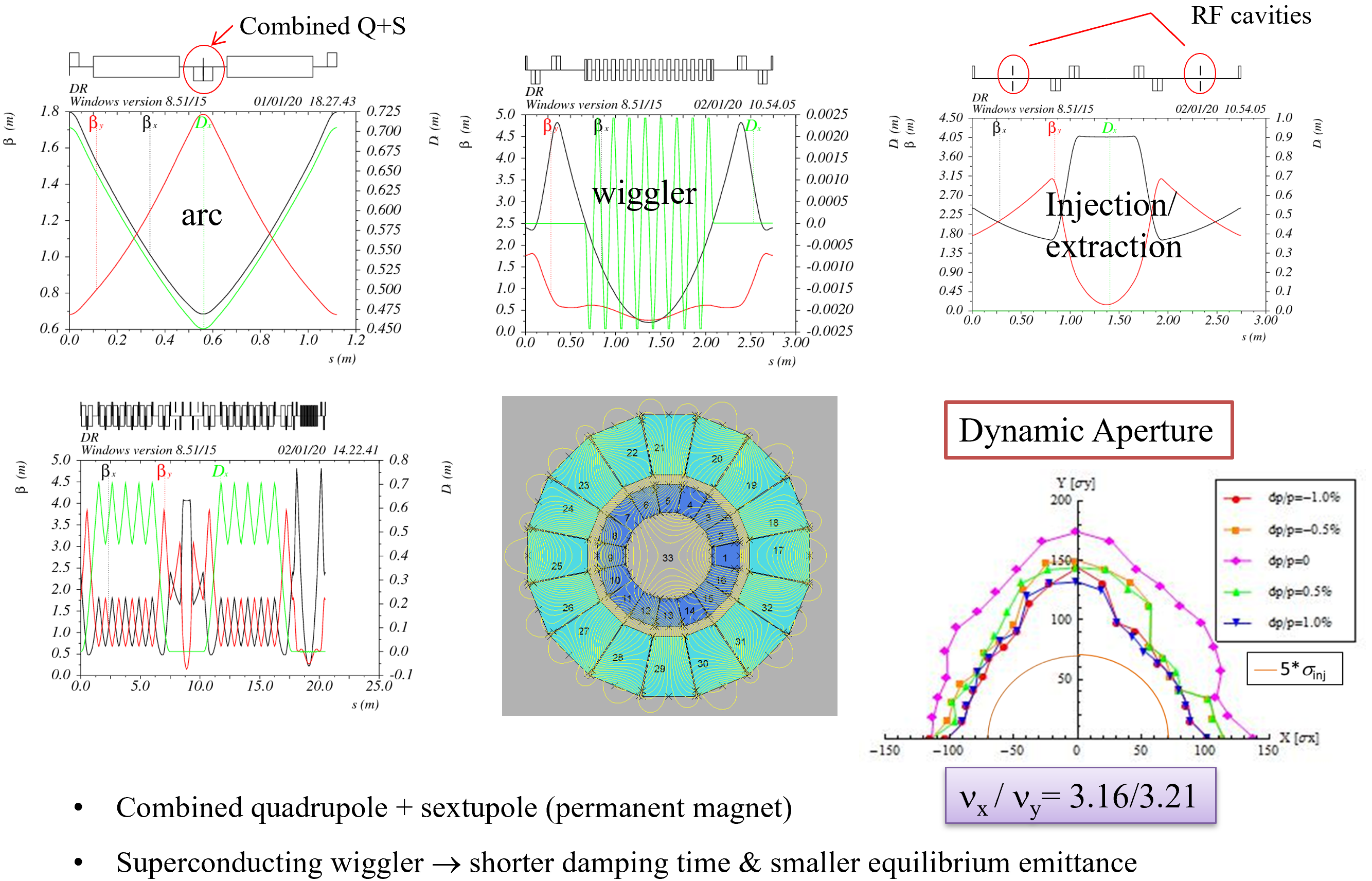 3-Stage Bunch Compressor
Energy: 400MeV  2.4 GeV
Bunch length: 4.4mm  20um
Energy spread: 0.054%  1.8%
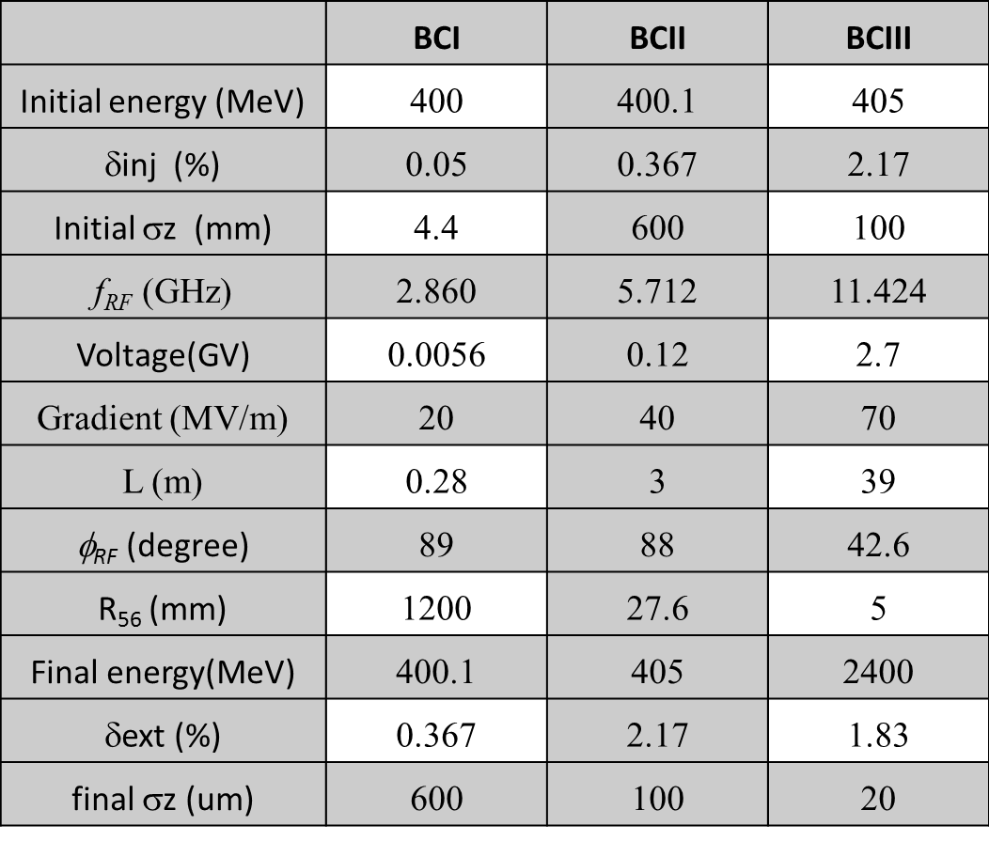 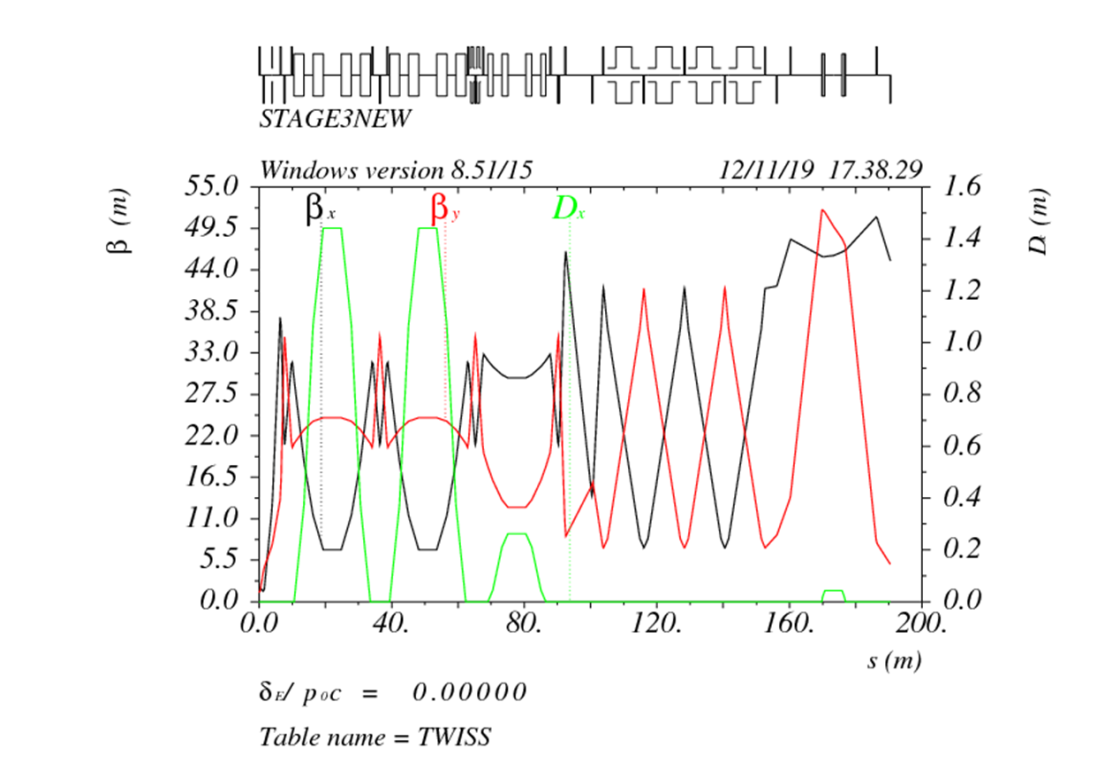 BC3
BC2
BC1
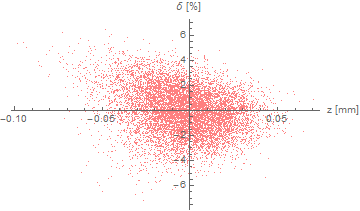 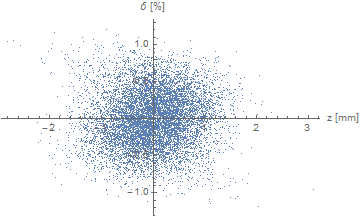 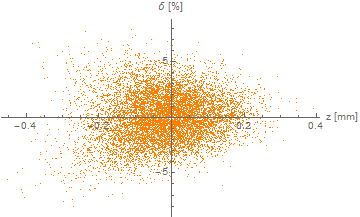 BC3
BC2
BC1
Positron Final Focus Lattice Design
FFS
L*=3.5m
x*=0.75m
y*=0.83m
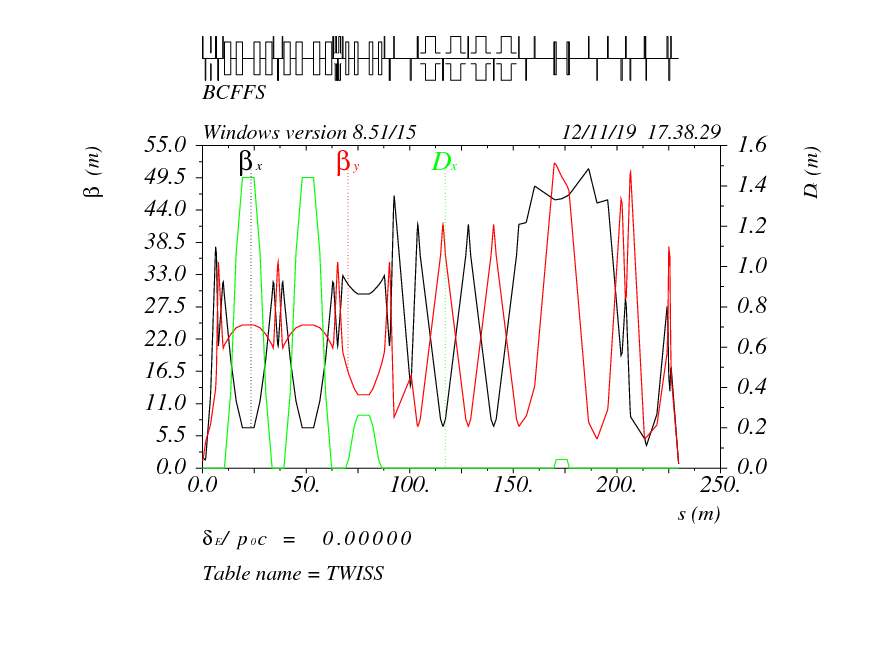 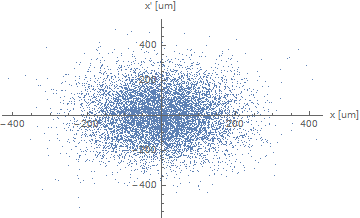 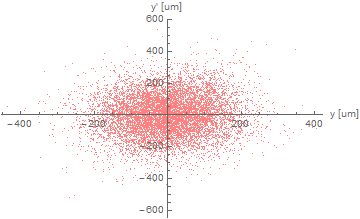 Goal: 20um beam size for horizontal/vertical
100um beam size has been realized.
Strong chromatic effect due to large energy spread (1.8%) @2.4GeV
Update with local chromaticity correction is on the way.
Thank you !
Current Status
2019年1月-2019年6月：
确定等离子体注入器的初步参数，完成第一版等离子体注入器的设计进行中，传统加速器设计有问题需解决
完成 PWFA方面的电子加速模拟部分（含误差）
完成 SINAP高变压比电子加速实验所需设备的采买工作调研选型完成，绝大部分设备8周内可以到货
2019年7月-2019年12月：
完成SINAP高变压比电子加速实验的准备工作（含激光器能量升级）真空腔室正在安装，预计十月进场准备
完成电子加速和正电子加速基础方案的数值模拟研究，确定最终版的CEPC等离子体注入器的参数需求
2020年1月-2020年6月：
完成在清华大学进行的米级等离子体通道的产生和测量研究米级等离子体通道加工中，年底开始实验
完成正电子加速新方案的探索模拟研究，并判断其可行性已提出两种改进方案，还需进一步优化
根据等离子体注入器的最终需求，完成传统加速器部分的设计
2020年7月-2020年12月：
完成 SINAP 进行的高变压比实验验证，并给出低能、小电荷下的定标率
完成 front-to-end 的整体数值模拟研究，以及级联加速的数值模拟研究。
确定可以在FACET-II上进行的实验内容，完成（见证）高变压比实验结果，提出正电子加速的实验方案
30
Positron Acceleration—New Methods
e-, shaped & evolved
3-4nC, 45GeV
Uniform Plasma Channel
e+
1nC, 45GeV
e+ flat-top
2nC, 2/4GeV
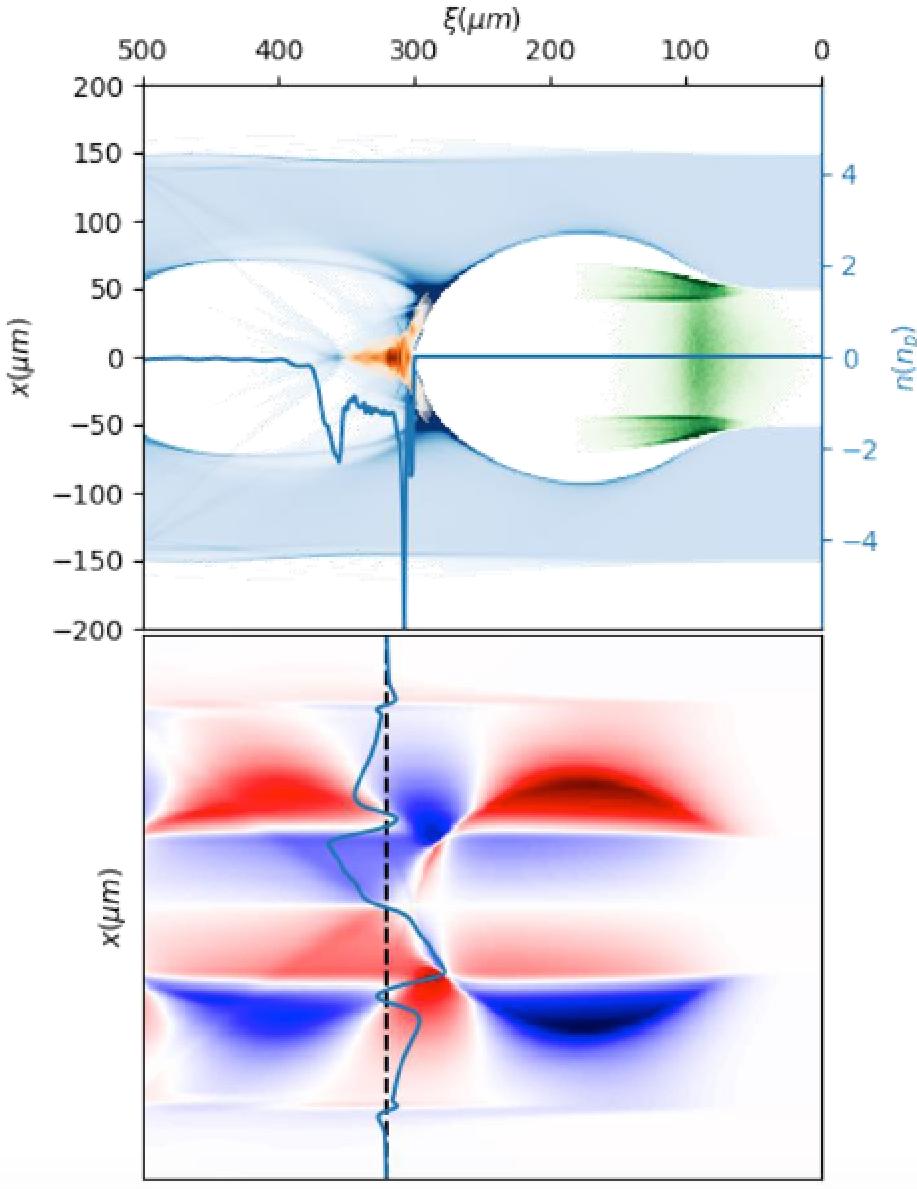 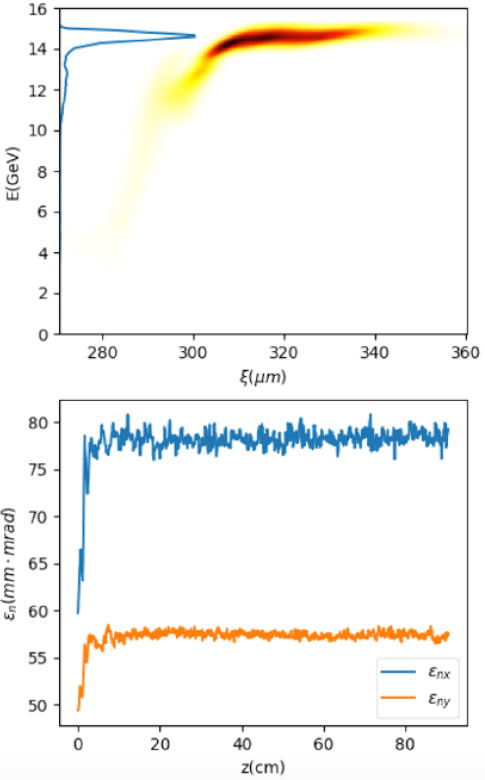 能量转换效率不超过40%
Slice能散>1%（有待优化）
发射度保持和注入时同一数量级
对误差容忍度提高1个数量级以上
可以通过debuncher + dechirper将slice能散降低至至0.2%水平
31
正电子等离子体加速方案（3）
e-, shaped
10nC, 45GeV
Transverse non-uniform
Hollow Plasma Channel
e+
1nC, 45GeV
e+
1.2nC, 2/4GeV
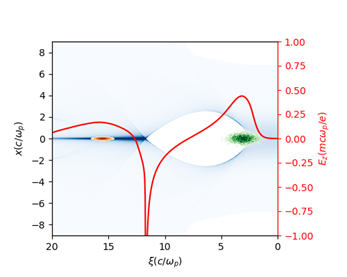 能量转换效率~10%
Slice能散~0.2%
发射度保持和注入时同一数量级
对误差容忍度提高1个数量级以上
32